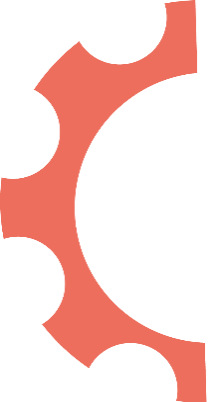 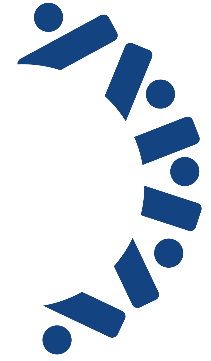 ASSEMBLÉE GÉNÉRALE 2022
              02.05.2023
BIENVENUE !
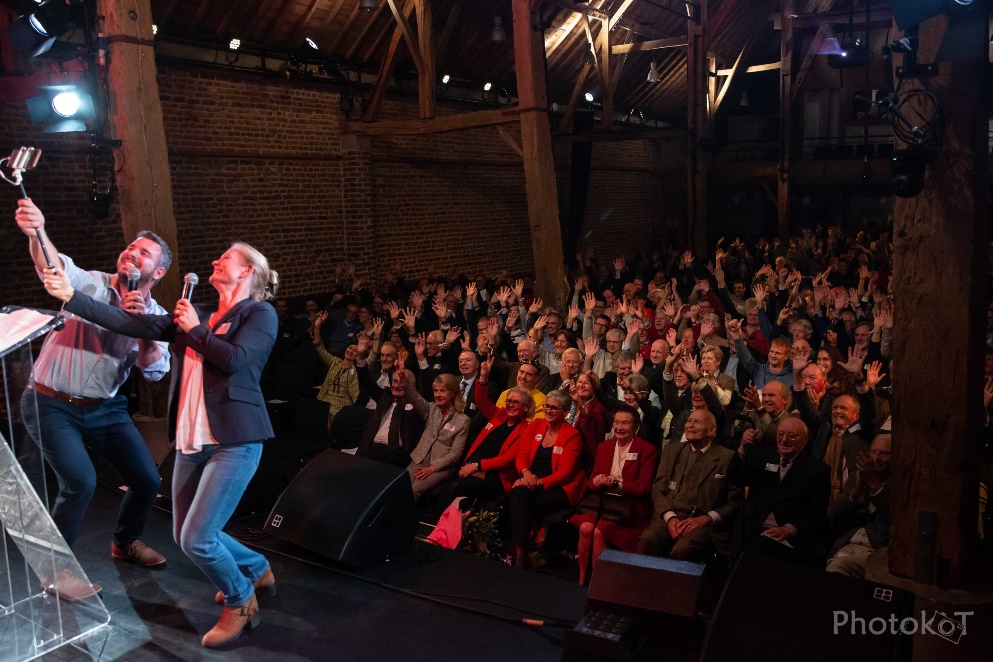 AILouvain N° entreprise: 411 087 879
 
Présentée par :
Steve TUMSON & Laurence GUIOT, Co-présidents 
Sébastien COMBEFIS, Trésorier
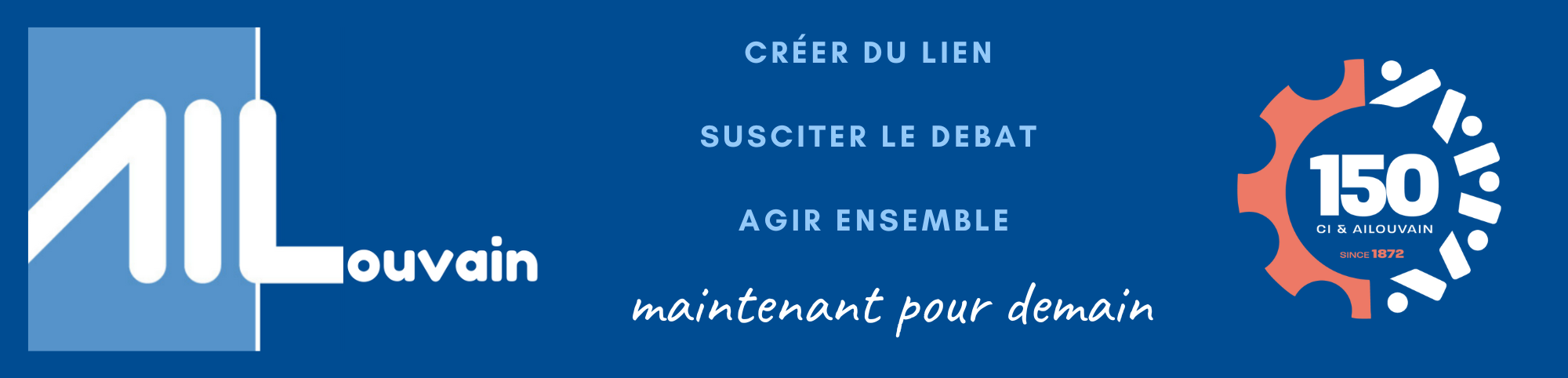 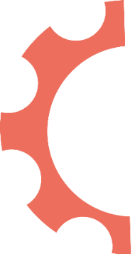 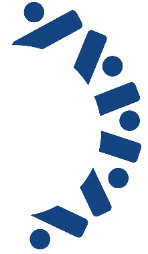 Bienvenue 
MERCI pour votre présence
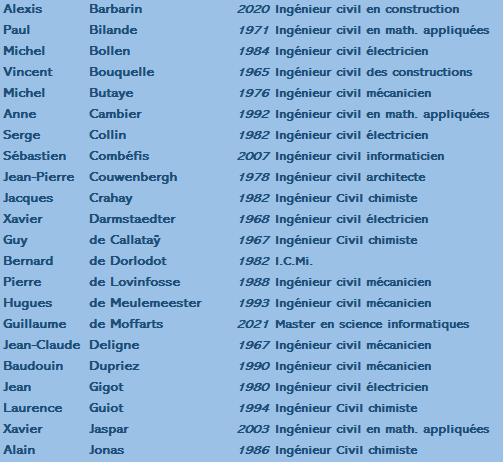 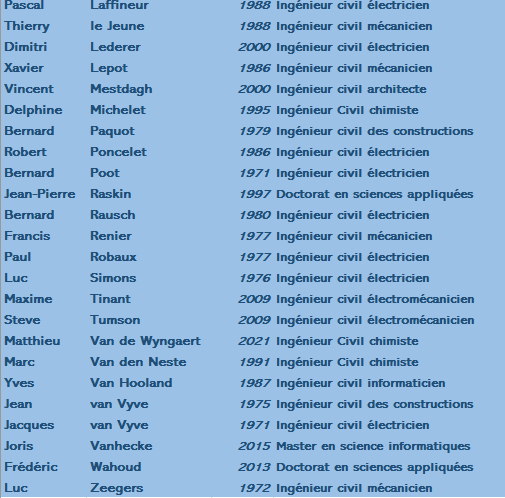 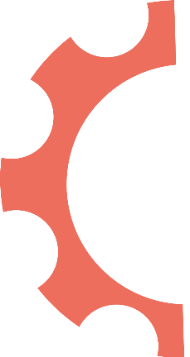 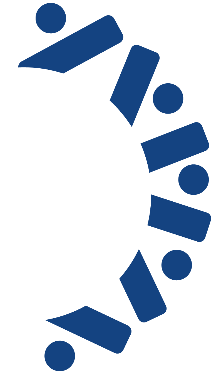 Ordre du Jour: 
AG AILouvain 2022
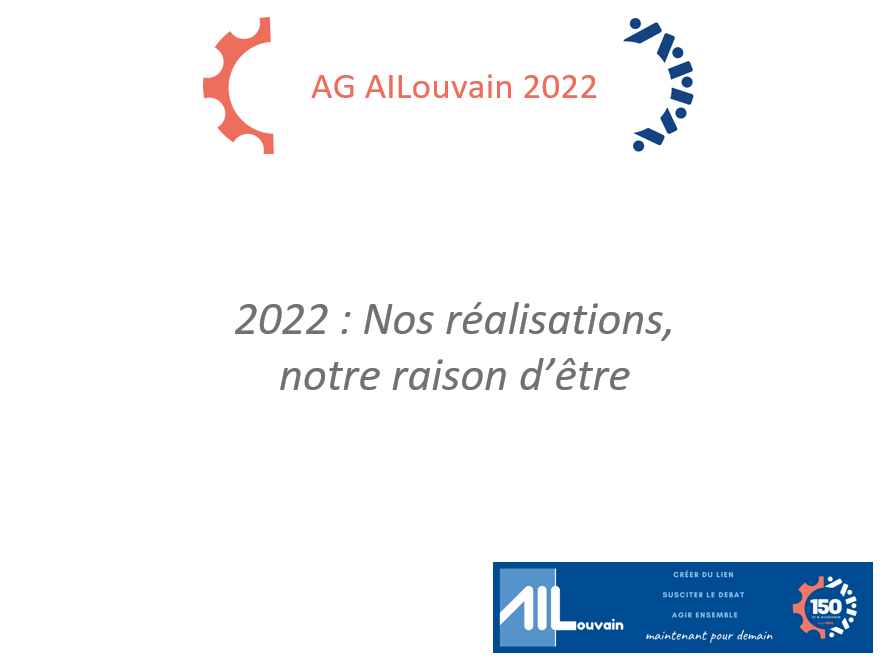 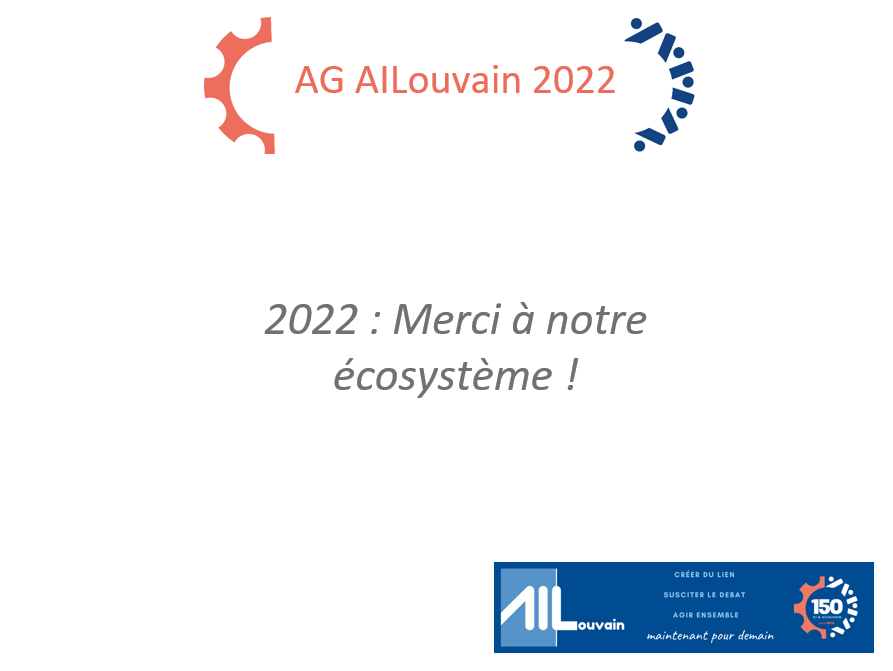 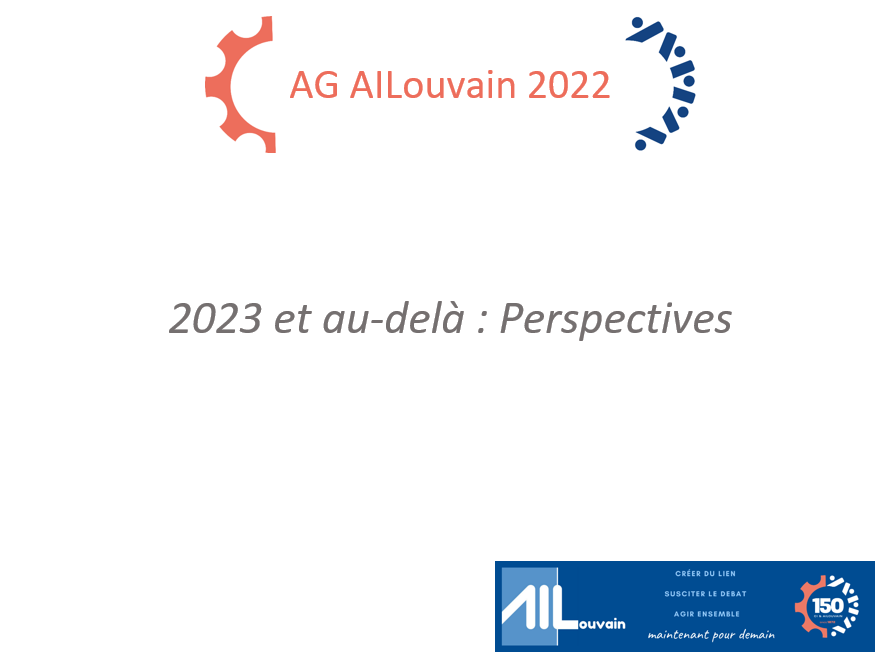 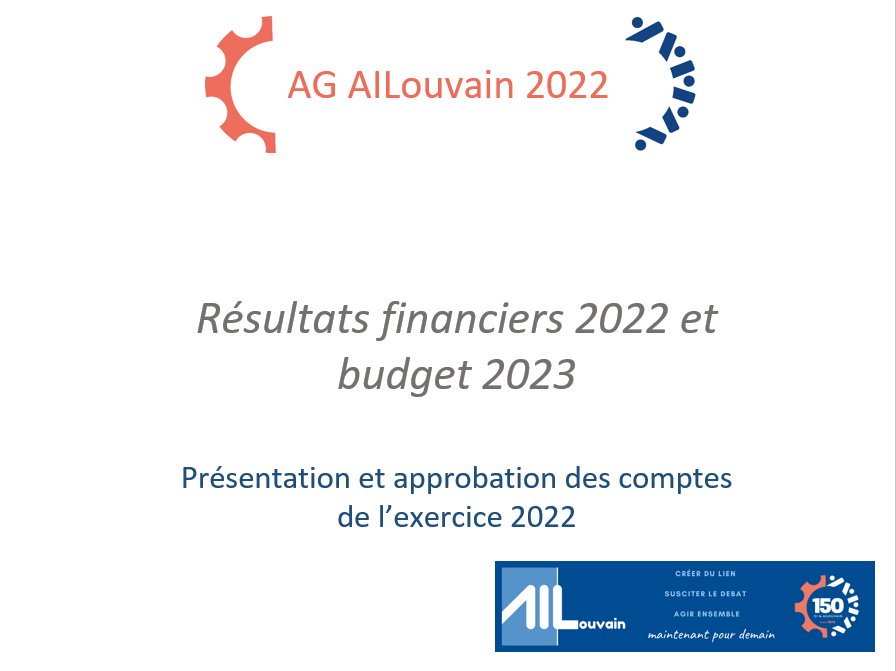 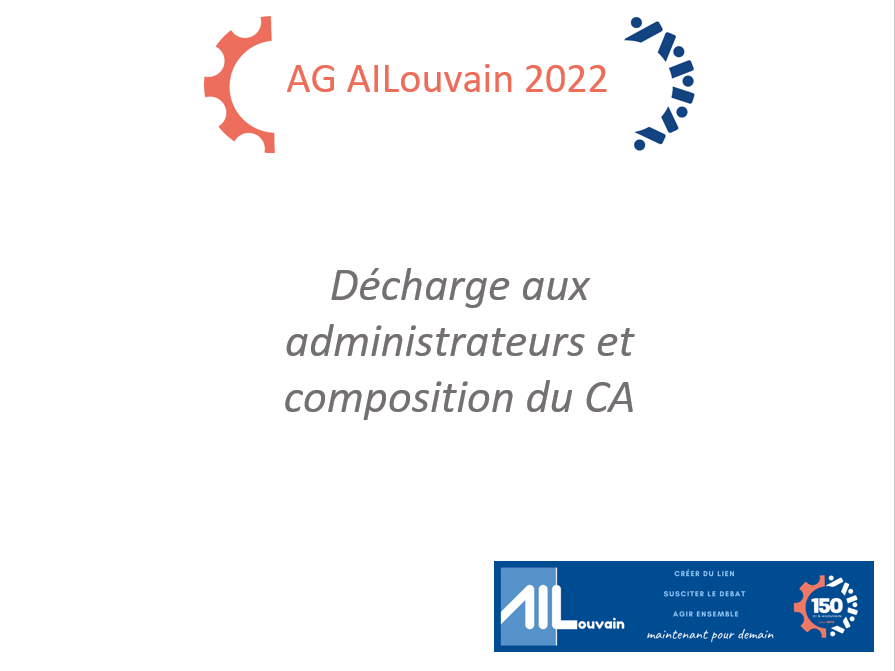 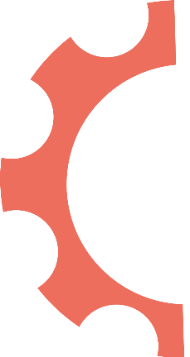 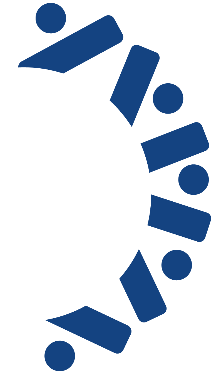 AG AILouvain 2022
2022 : Nos réalisations, notre raison d’être
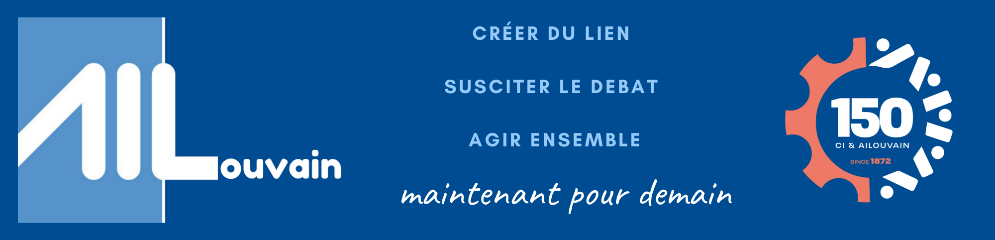 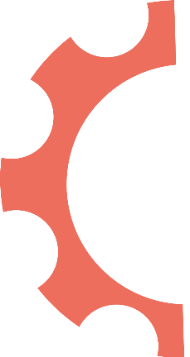 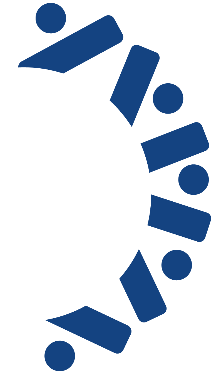 Les 150 ans du CI et de l’AILouvain
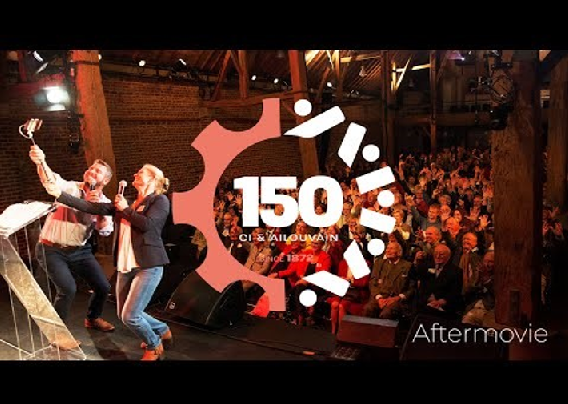 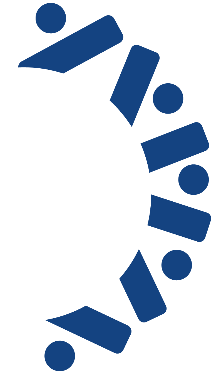 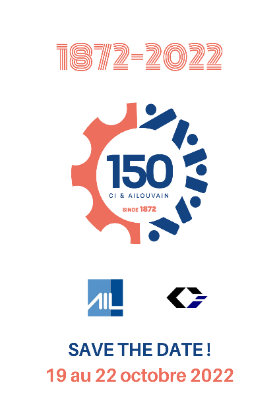 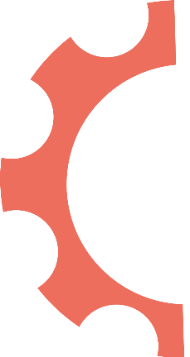 Grande fête des 150 ans Objectifs et Moyens
OBJECTIFS au cœur de notre mission

Promouvoir la formation d’ingénieur et d’informaticien, ses évolutions, le projet de l’EPL pour les générations futures
Partager l’engagement du CI, CCII, de l’AILouvain et de l’EPL, main dans la main, dans le développement technologique de demain
Débattre sur le rôle de l’Ingénieur dans la transition
Sensibiliser au problème du manque de compétences technologiques et susciter des vocations
Valoriser les talents de nos alumni (concerts, expos, animation)
Créer du lien entre Alumni, étudiants, professeurs, etc
Partager et avoir du FUN, tout simplement ….
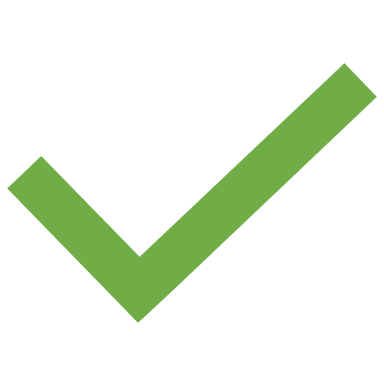 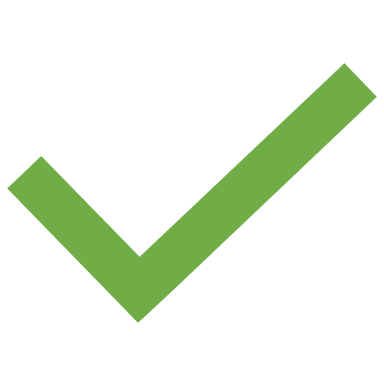 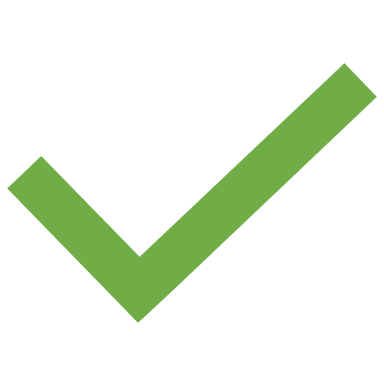 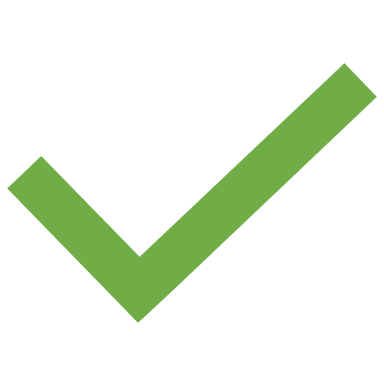 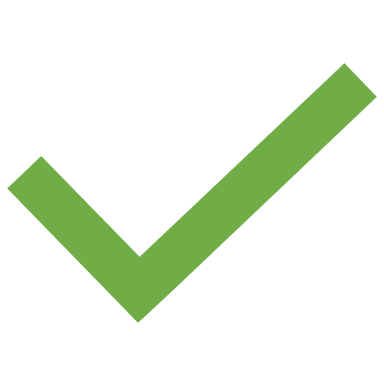 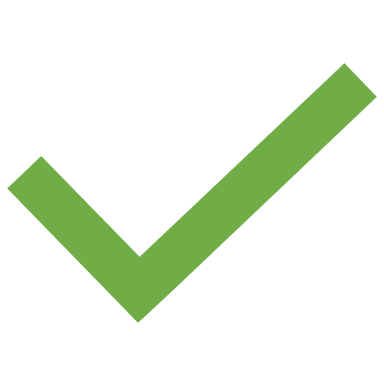 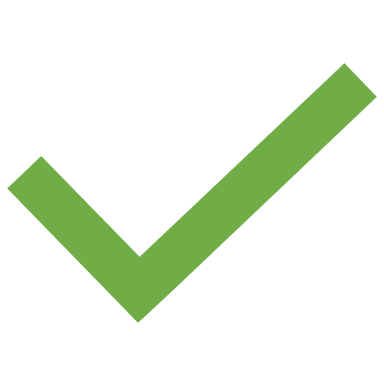 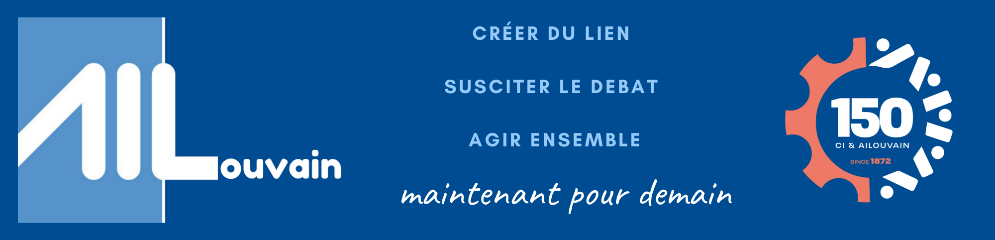 [Speaker Notes: … grâce à un programme d’activités  alléchant et créatif … et un FOCUS sur la célébration des 150 ans de notre association et sur le rôle sociétal de l’Ingénieur.e dans la transition
1
50 ans : 1 après-midi et 3 soirées aux formats et publics variés: Expo *Séance Académique, Concerts 100%Alumni, Gala, Journée des famille ( ateliers pour valoriser les filières de l’EPL et le site de LLN) 

Focus sur le rôle sociétal de l’ingénieur dans la transition
Débat
Poursuite de la collaboration avec nos partenaires structurels HR
Engineetech :Plateforme Employer Branding et offre d’emploi 
Upskills ( Offre d’un trajet de formation technique 
Betuned (Support HR) New]
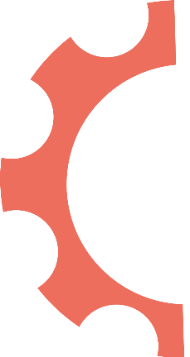 Les 150 ans du CI et de l’AILouvain –
Ce que l’on retient
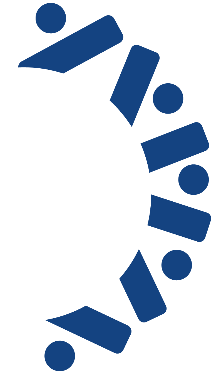 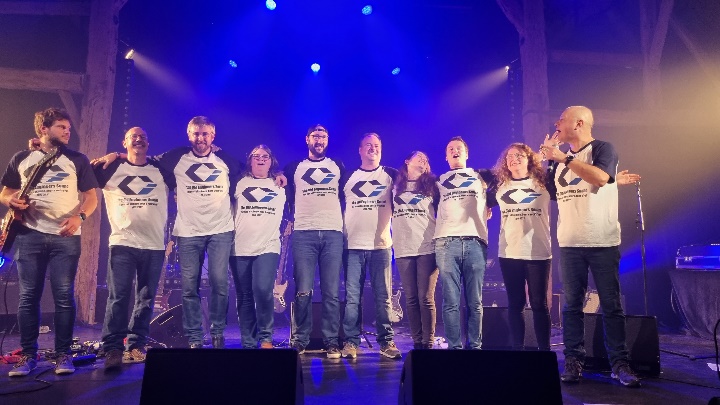 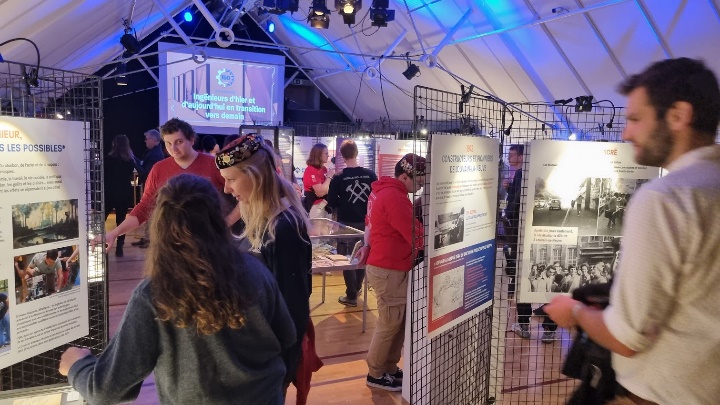 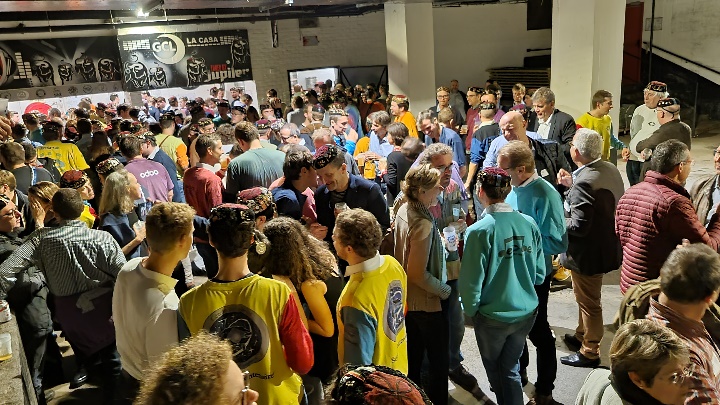 Excellente collaboration entre AILouvain et le CI
Excellente collaboration avec La Ferme du Biéreau
Excellente collaboration avec l’agence de Communication
Excellente collaboration avec Françoise Hiraux (Historienne) pour l’élaboration de l’EXPO
Belle complicité avec l’EPL et l’UCLouvain
Grande fête sur 4 jours pour tous les goûts – on a réussi à rassembler:
Les Alumni jeunes et moins jeunes , fêtards et moins fêtards, cotisants, non cotisants, membre AILouvain et Sympathisants du CI
Les étudiants
Les familles avec enfants
Le corps académique, actuel et émérite de l’EPL
Fête ambitieuse à gros budget. Principalement financée par les sponsors et les rentrées consommations et dons.
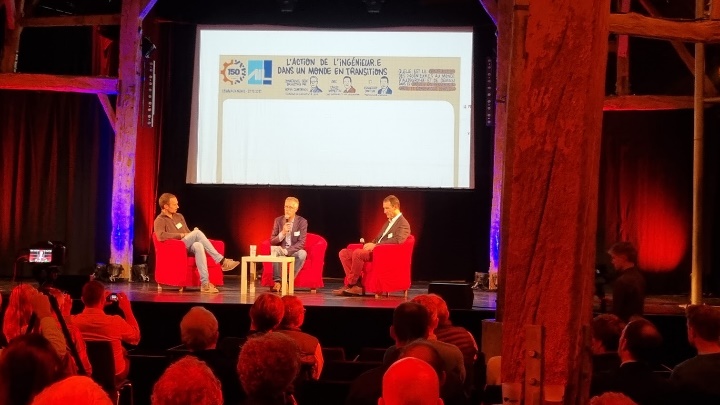 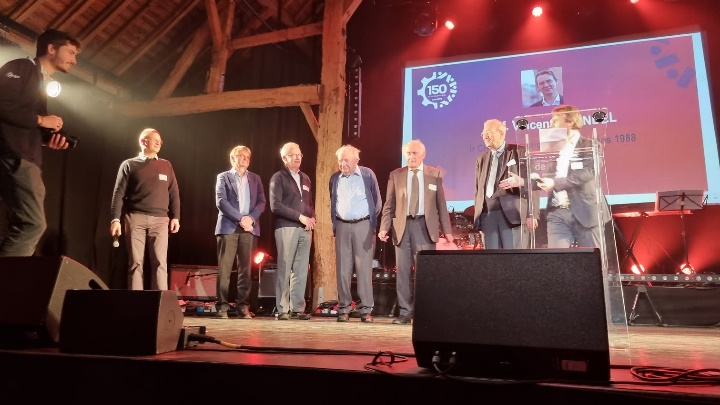 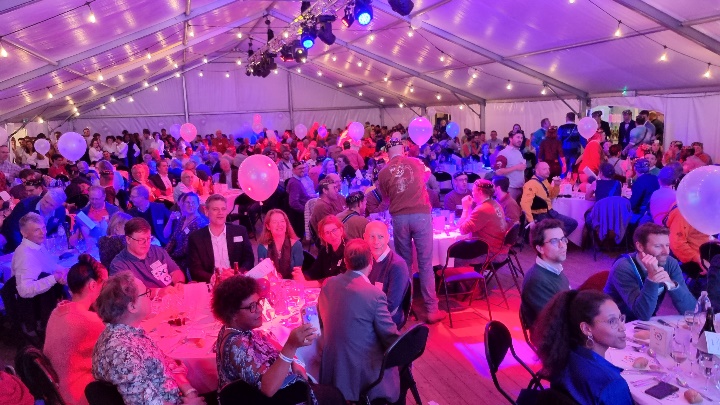 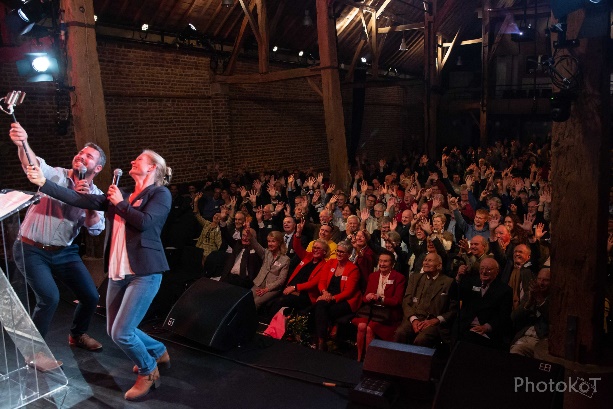 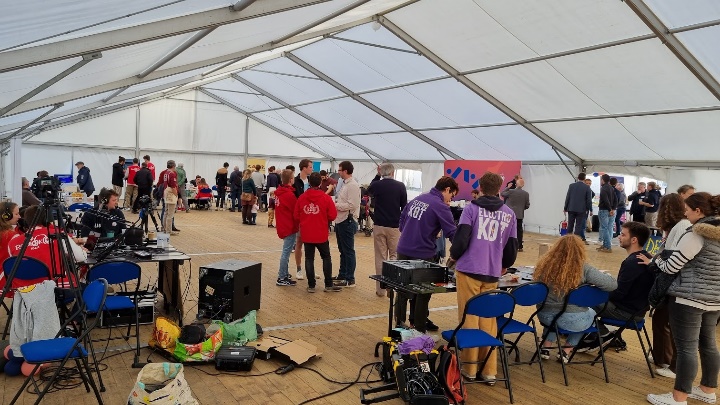 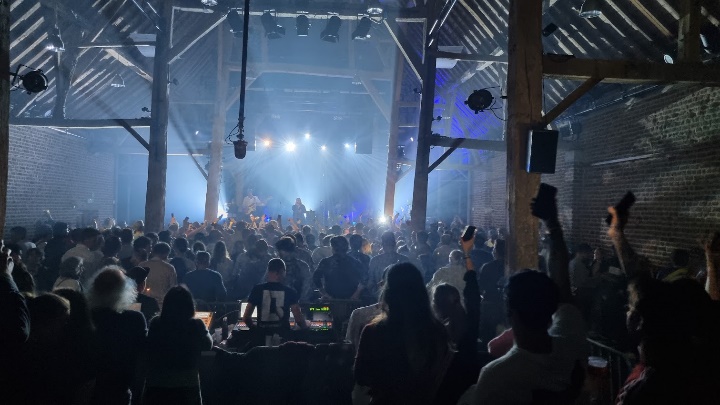 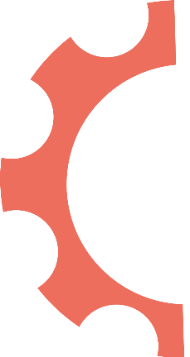 Les 150 ans du CI et de l’AILouvain –
Ce que l’on retient
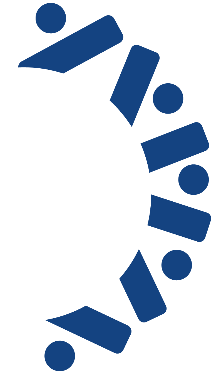 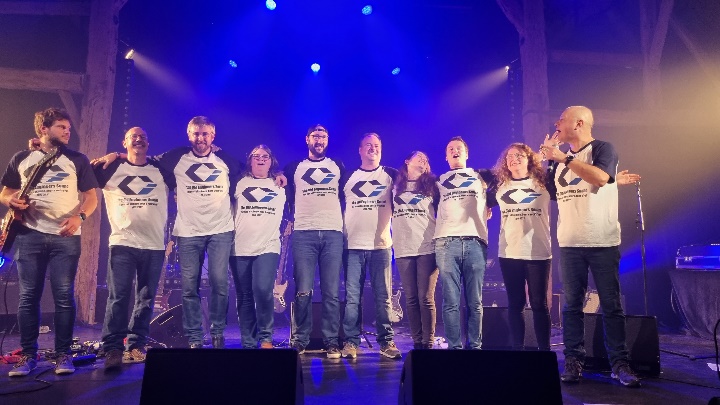 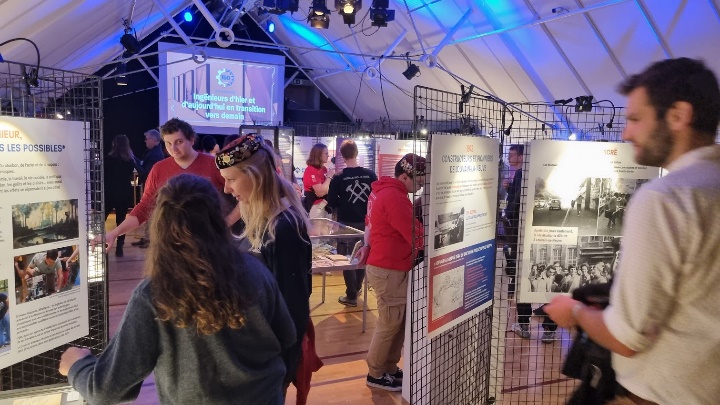 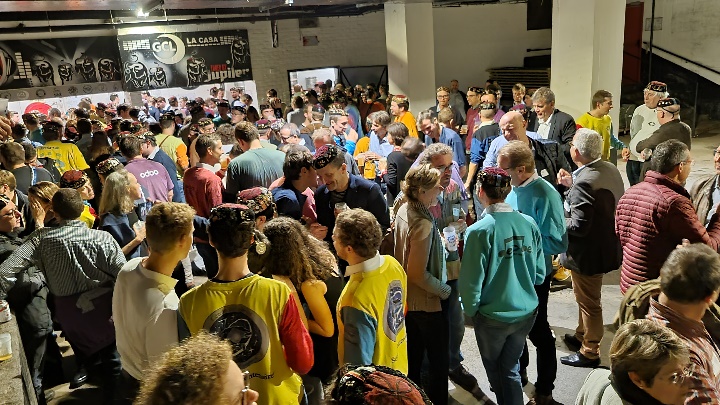 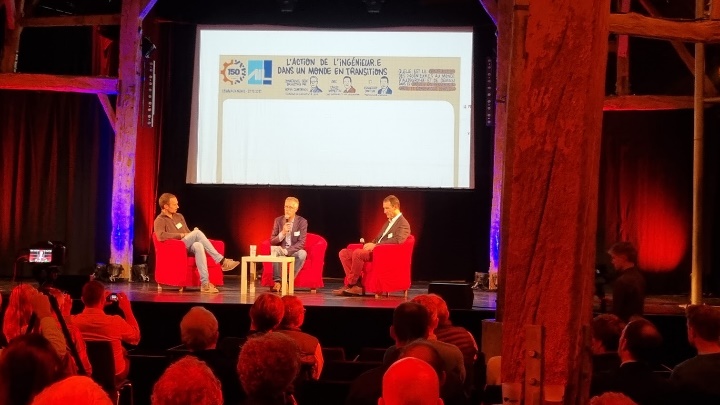 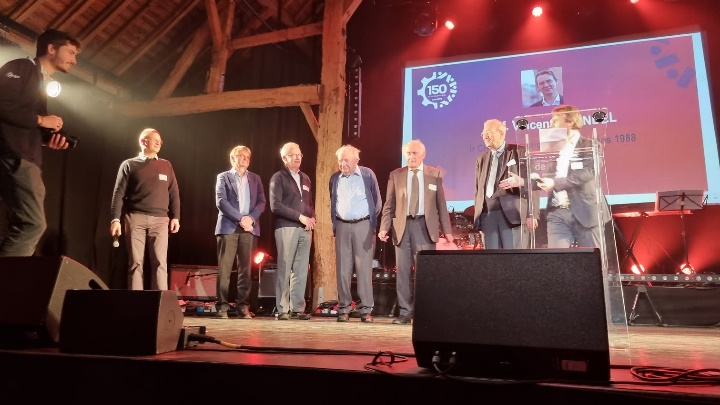 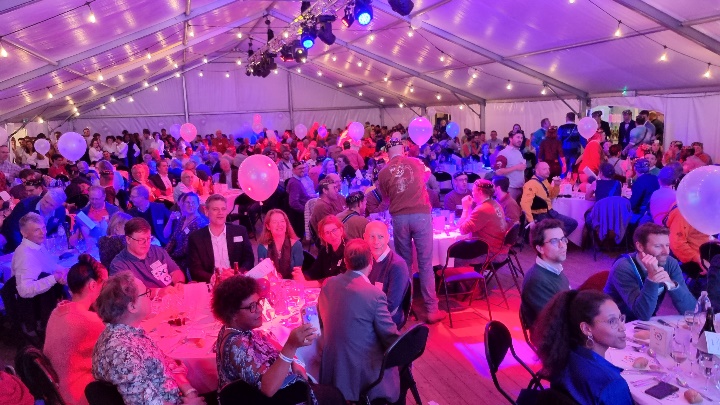 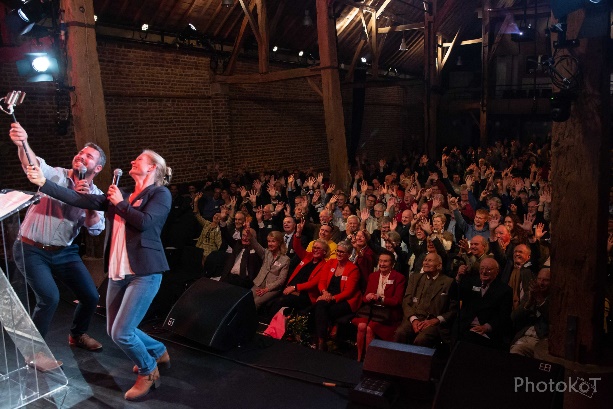 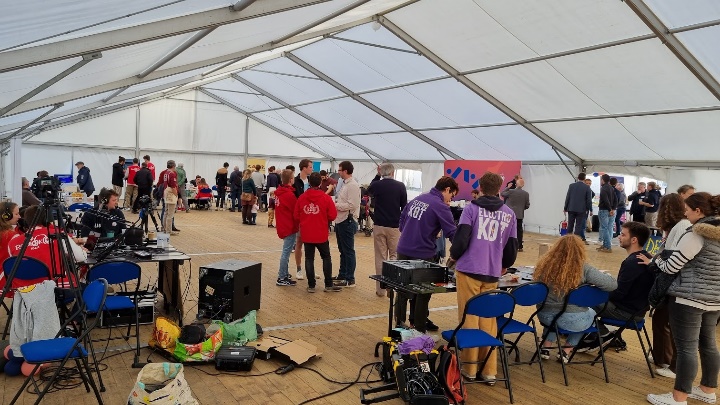 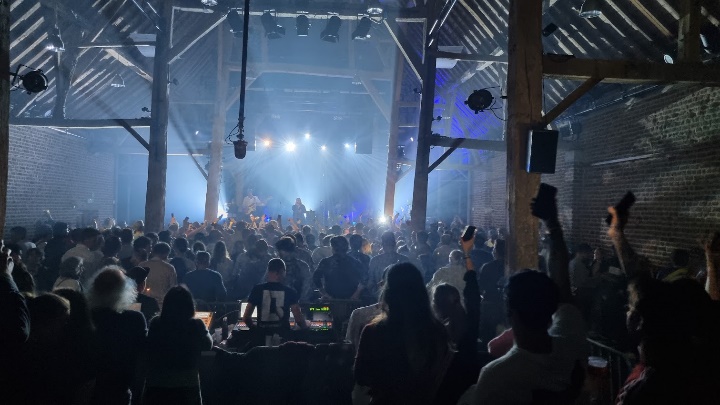 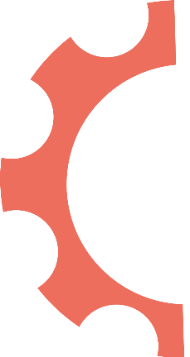 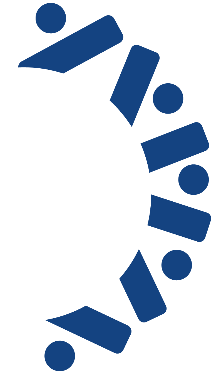 2022: GARDER notre mission en ligne de mire
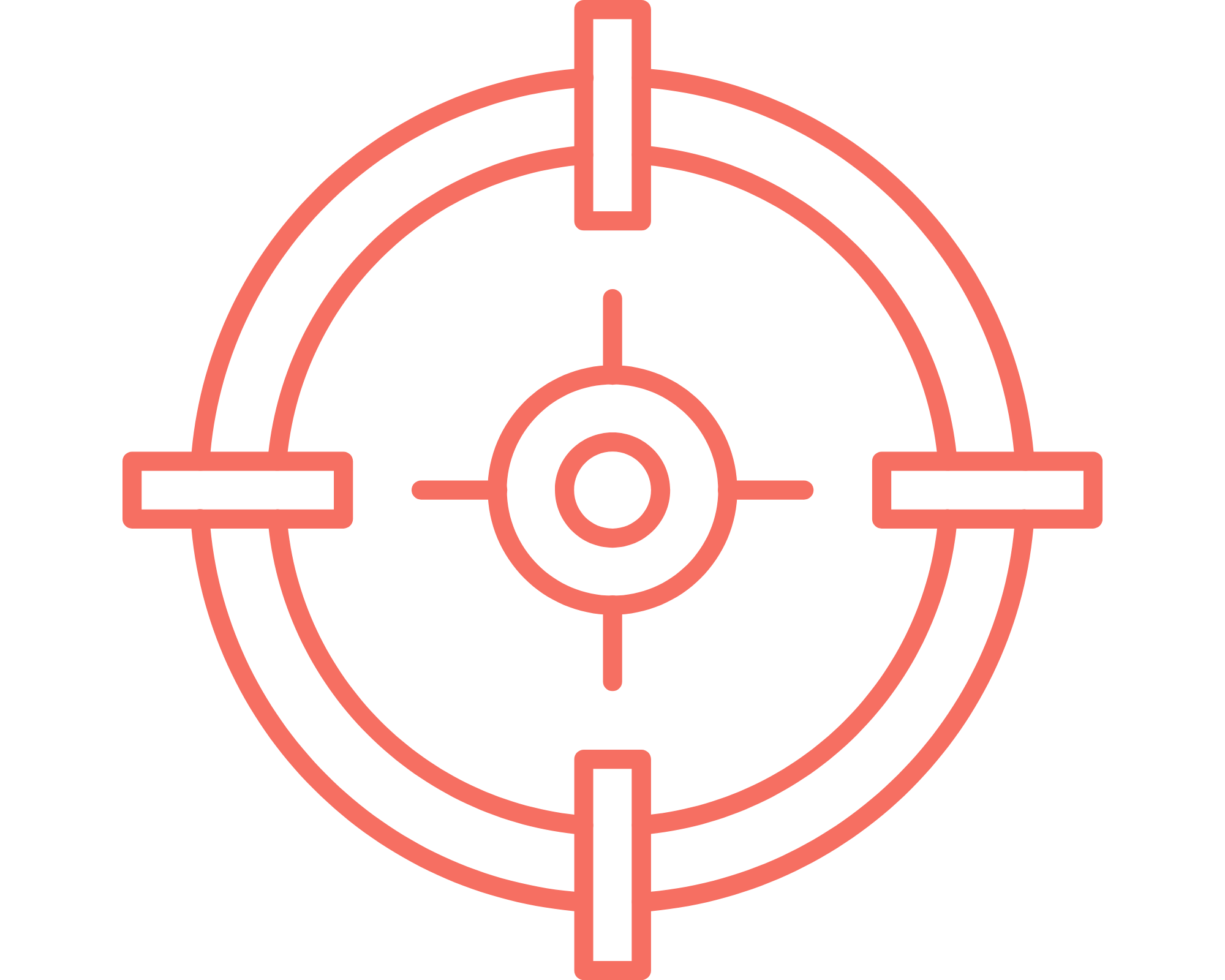 CRÉER DU LIEN dans notre réseau et bien au-delà

SUSCITER le partage d’expérience, l’entraide et LE DEBAT

AGIR ENSEMBLE pour la transition vers un monde durable
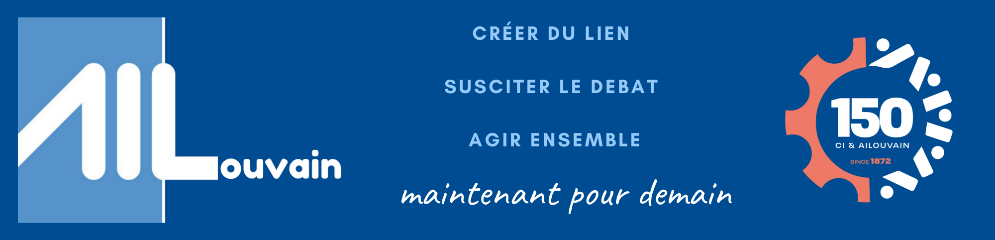 [Speaker Notes: Un programme alléchant et créatif avec un focus sur sur la célébration des 150 ans de notre association et sur le rôle sociétal de l’Ingénieur.e dans la transition

Le bon mix présentiel / virtuel
On garde nos cibles 
Nos Alumni du bout du monde, 
Les masters qui abordent le tournant vers la vie professionnelle, 
Les femmes que l’on souhaite beaucoup plus nombreuses dans les études et dans l'industrie


8 slides 2021 🡺  en garder 7 et adapter 2022

Cœur de nos préoccupations = 150 ans
Redéfinition de la mission

Focus sur le rôle sociétal de l’ingénieur dans la transition
Débat
Poursuite de la collaboration avec nos partenaires structurels HR
Engineetech :Plateforme Employer Branding et offre d’emploi 
Upskills ( Offre d’un trajet de formation technique 
Betuned (Support HR) New]
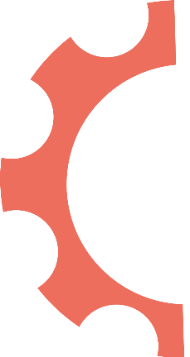 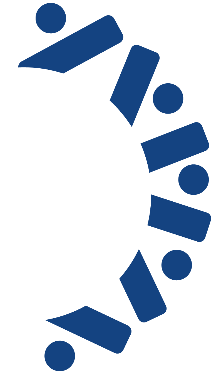 2022: En plus des 150 ANS
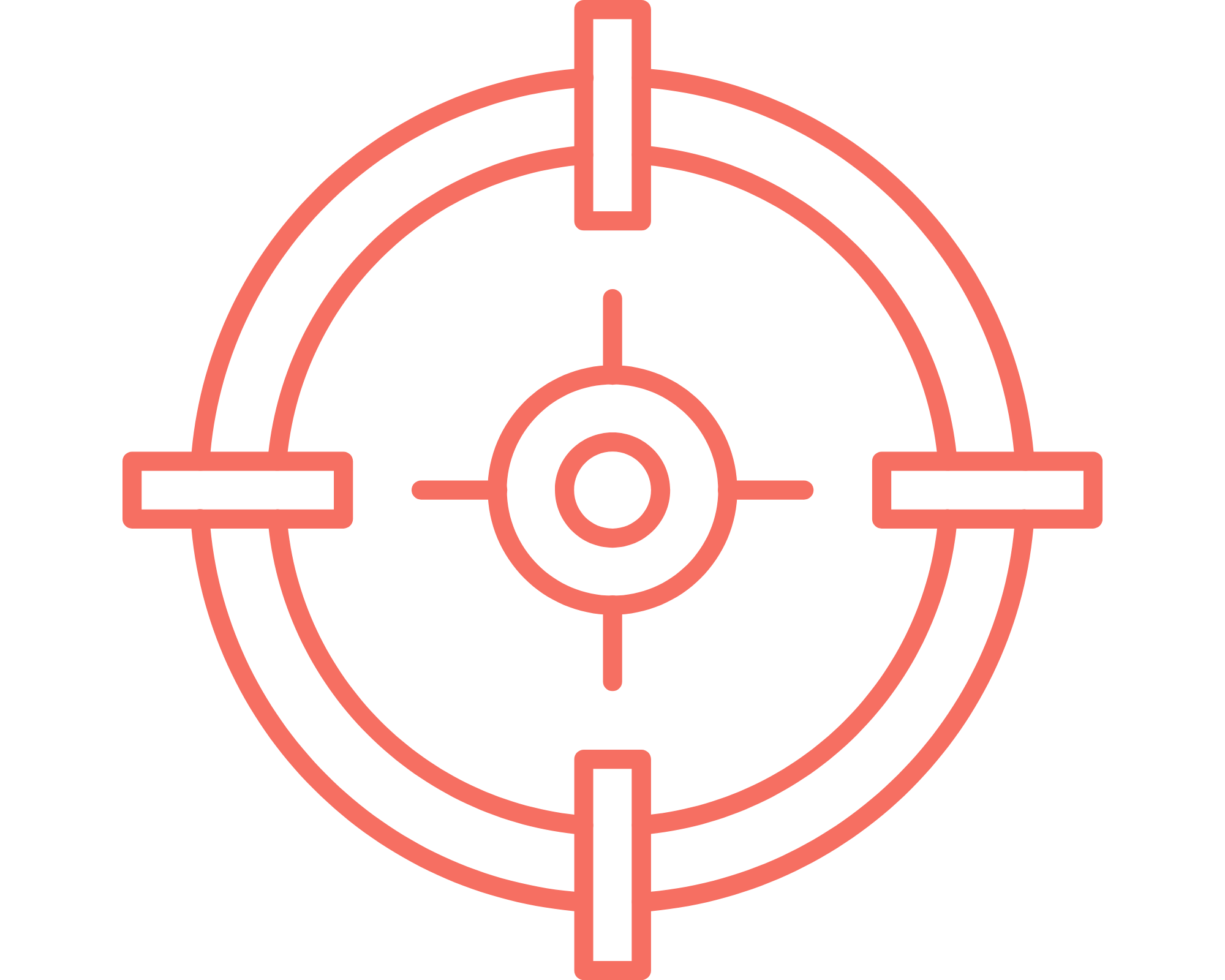 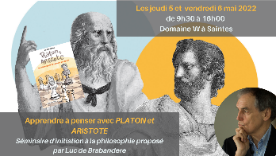 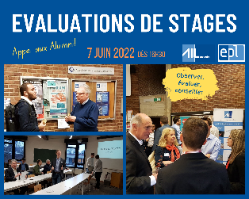 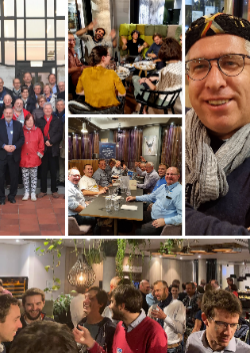 X 3
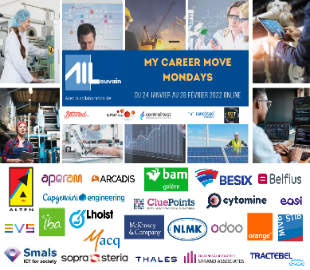 X 3
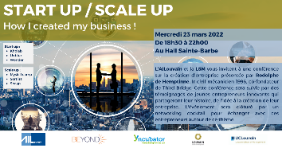 Joyeuses Retrouvailles  
x 5
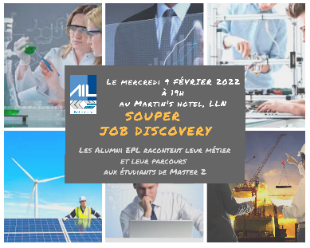 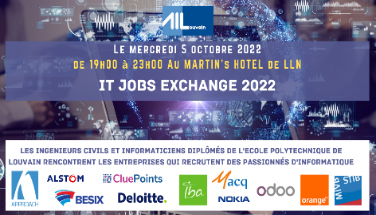 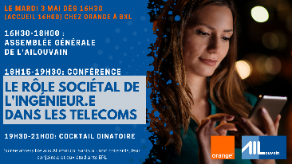 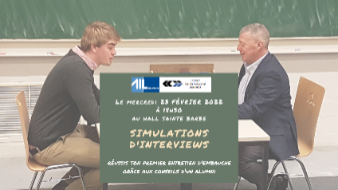 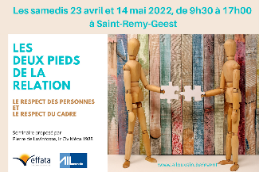 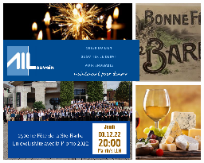 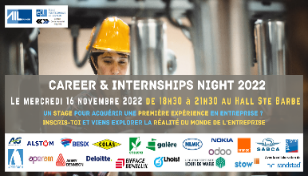 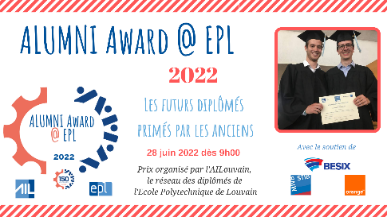 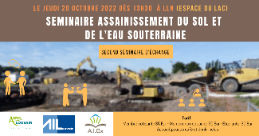 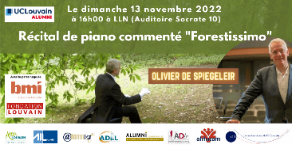 Notre mission
10
[Speaker Notes: 30 activités prévues dont 3 ont dû être annulées
Joyeuses Retrouvailles 4 x de sept à Décembre (15 promos jubilaires)
Proclamation x 2 (2020 et 2021)]
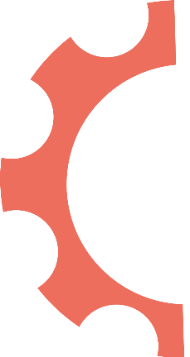 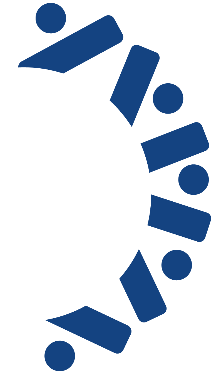 AG AILouvain 2022
2022 : Merci à notre écosystème !
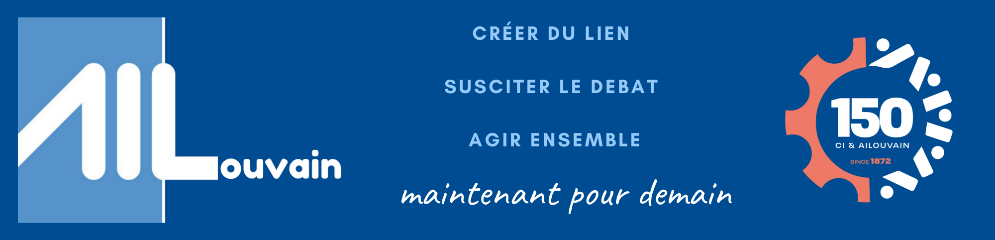 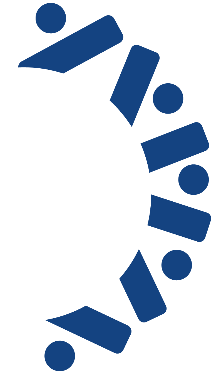 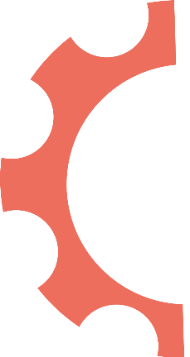 Membership
Un défi relevé dans une conjoncture difficile
Evolution Membership
*Chiffres YTD en date du 30 avril 2023
Membership en baisse par rapport à 2022 malgré tous les efforts et l’engouement des 150 ans, mais stable par rapport à 2021. Il manque encore 50 membres pour égaler 2022 
Pourrait s’expliquer par soucis de logistique au niveau de l’appel à cotisation arrivé plus tard que d’habitude (sem du 20/12) et l’album photo des 150 ans qui a pris le dessus sur l’appel à cotisation. 
M.E.R.C.I. à VOUS !
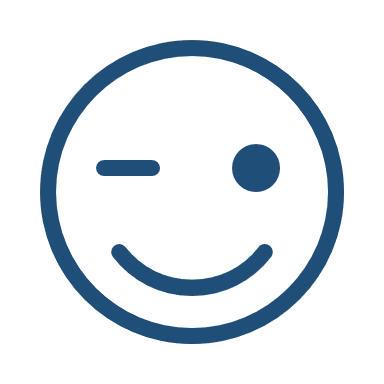 [Speaker Notes: Résultats au 23 avril 2022
72,219 euros de rentrées 
Rajouter que rappel envoyé avec le Polytech Lv juste arrivé dans les boites]
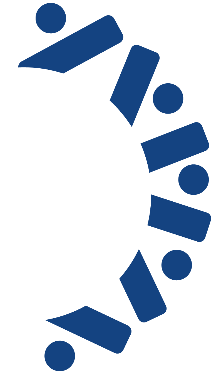 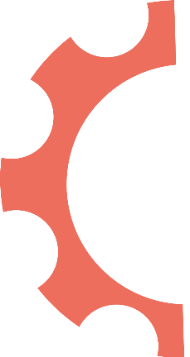 Notre écosystème 
nous soutient car nous créons de la valeur
8 Membres d’Honneur
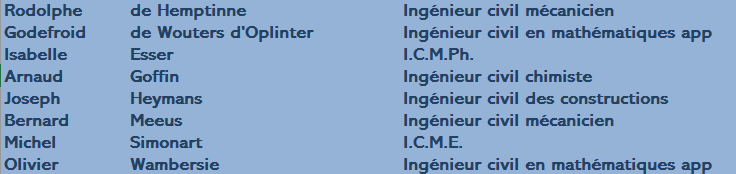 M.E.R.C.I. à VOUS !
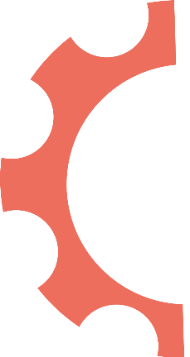 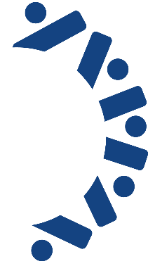 Notre écosystème 
nous soutient car nous créons de la valeur
35 Membres de Soutien
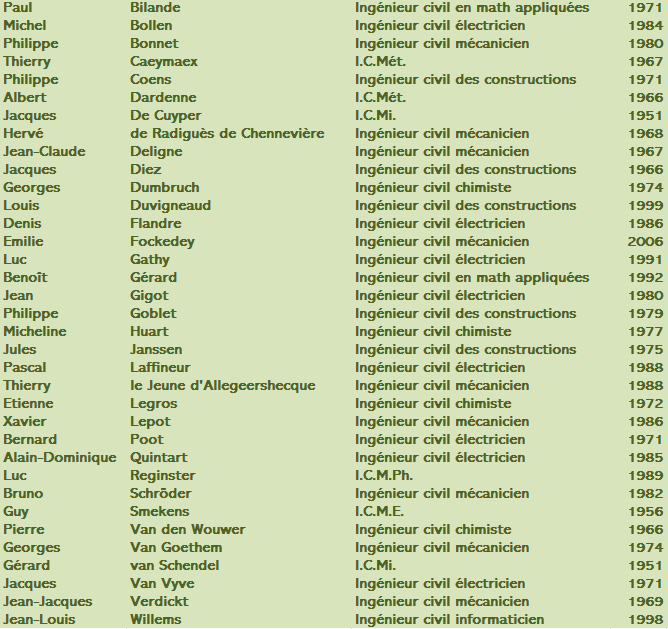 M.E.R.C.I. 
à VOUS !
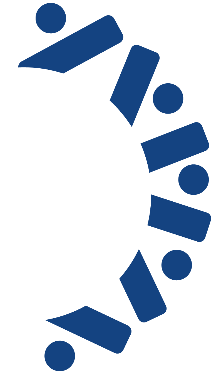 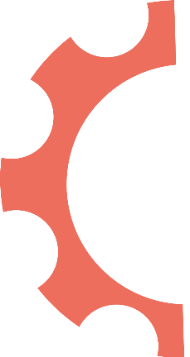 Evolution des Partenariats Premium
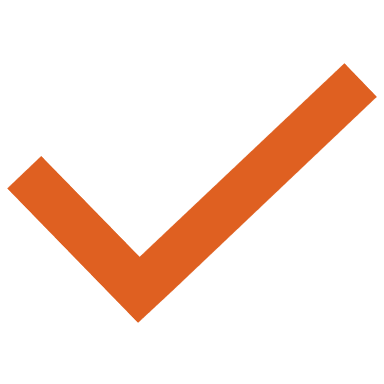 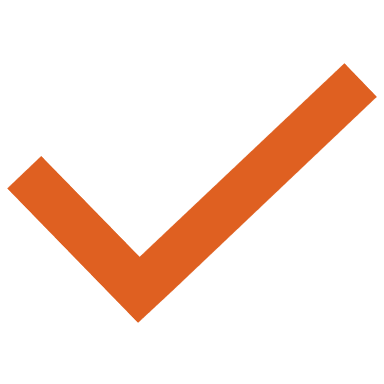 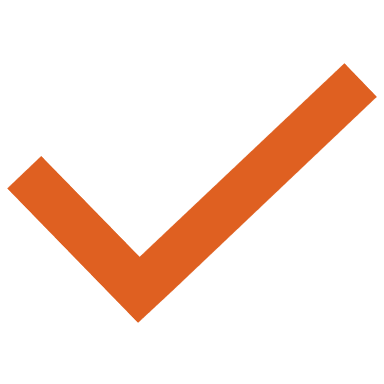 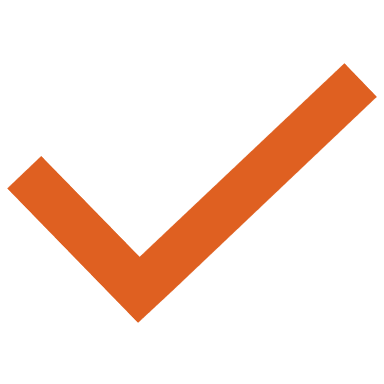 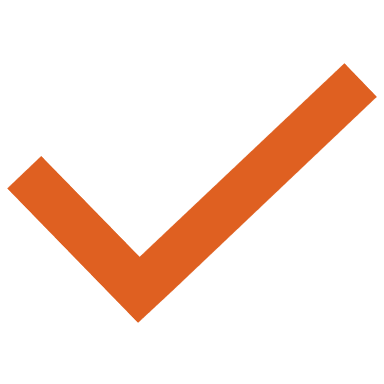 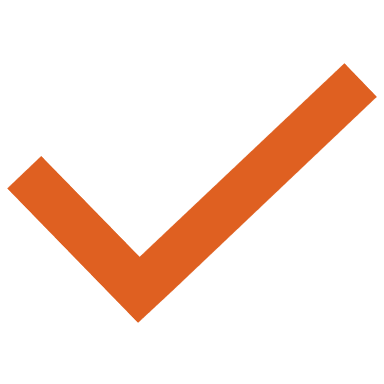 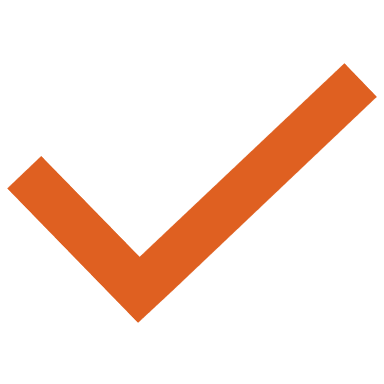 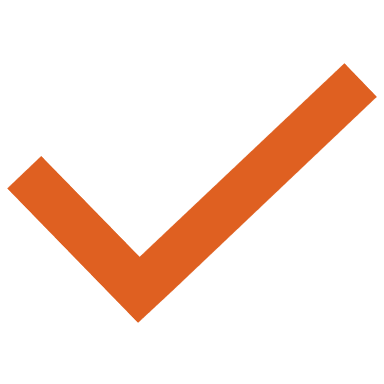 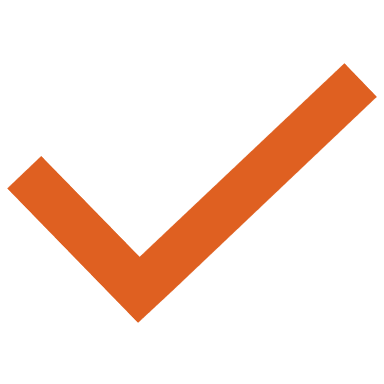 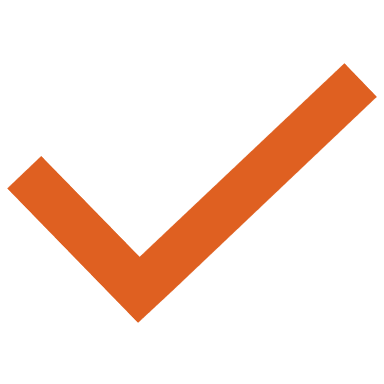 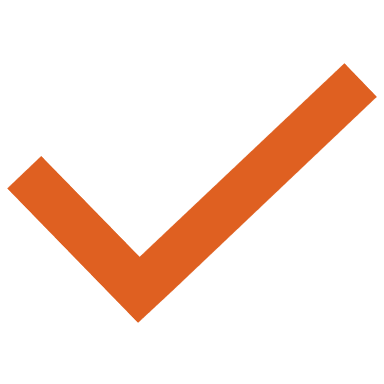 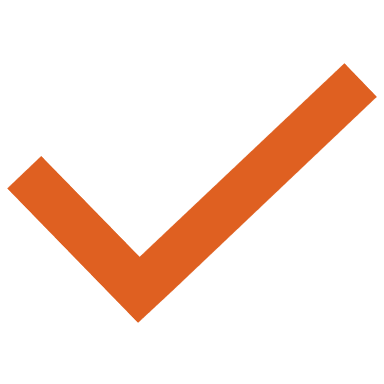 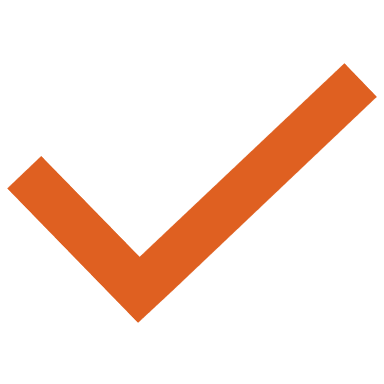 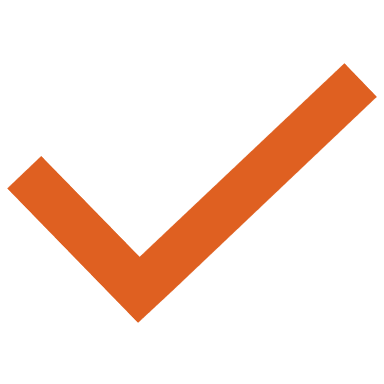 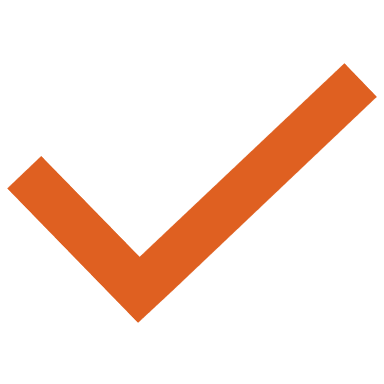 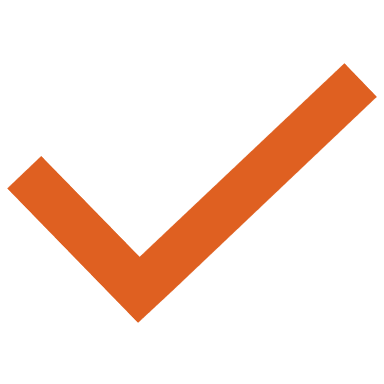 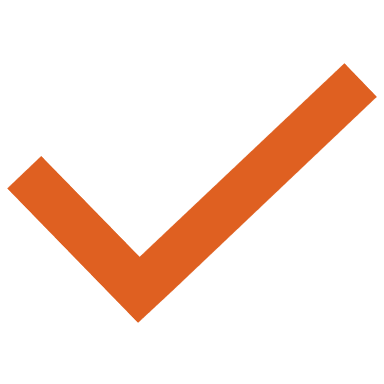 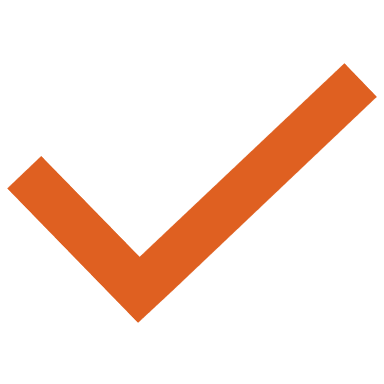 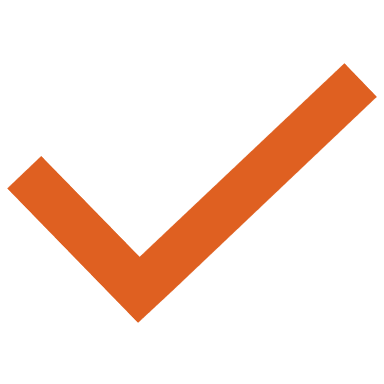 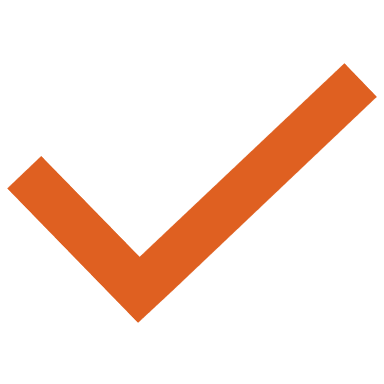 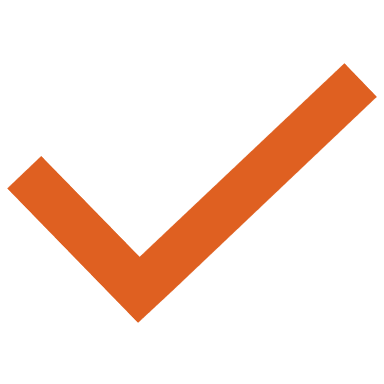 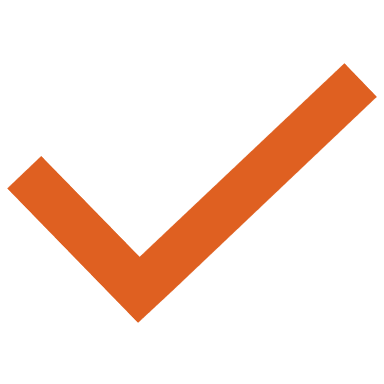 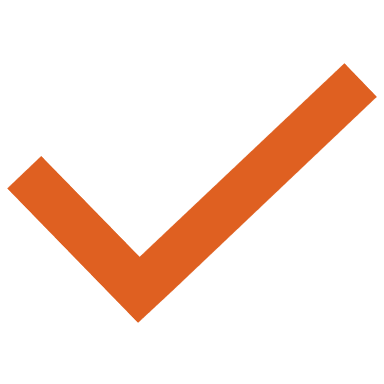 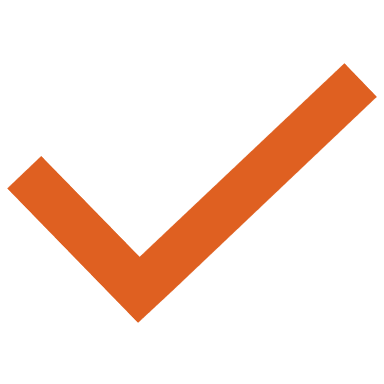 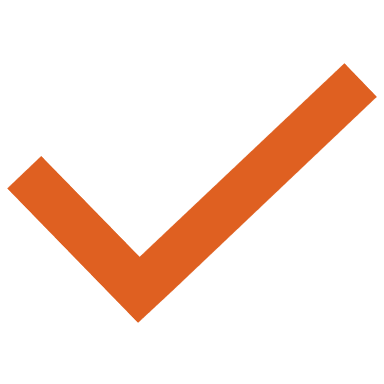 [Speaker Notes: A supprimer si suivant ok]
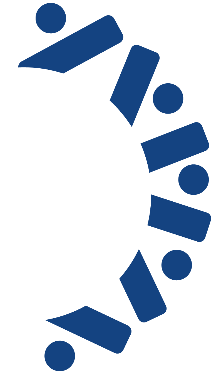 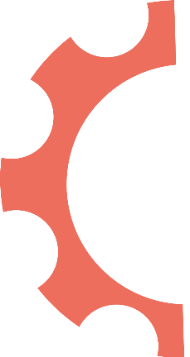 Partenariats entreprises (Career Move Mondays, IT Jobs Exchange, Internships Night, …)
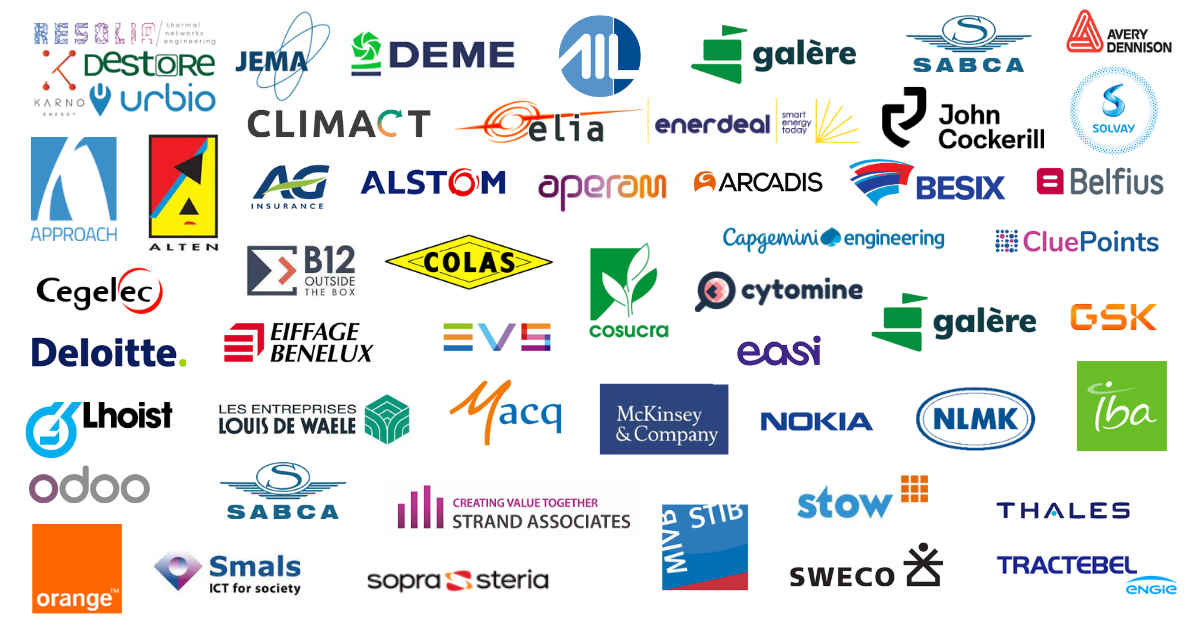 M.E.R.C.I. à tous nos MEMBRES et à tous nos PARTENAIRES pour leur confiance!
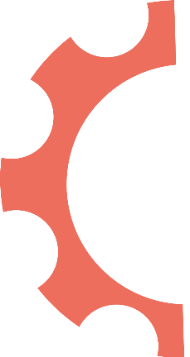 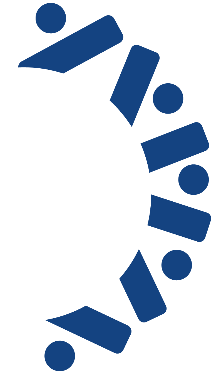 AG AILouvain 2022
2023 et au-delà : Perspectives
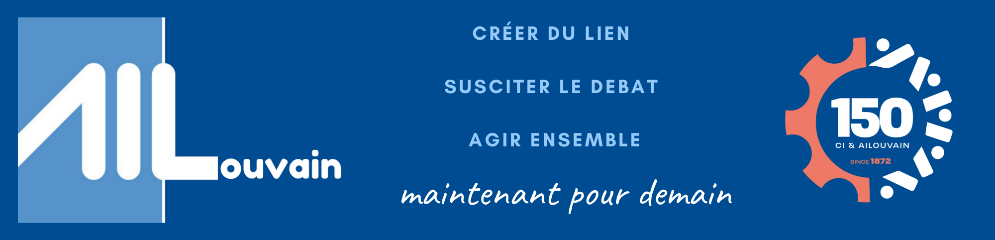 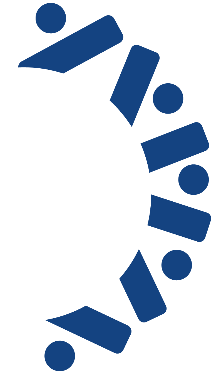 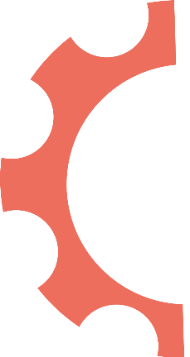 Au programme 2023
Rôle sociétal de l’Ingénieur.e dans la transition
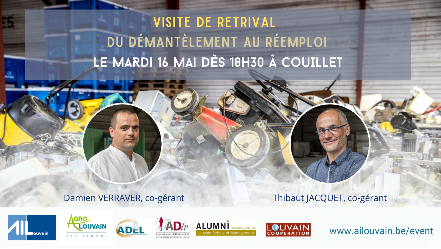 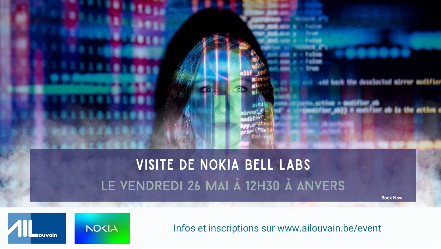 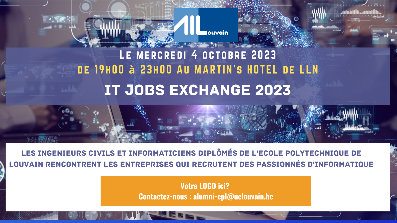 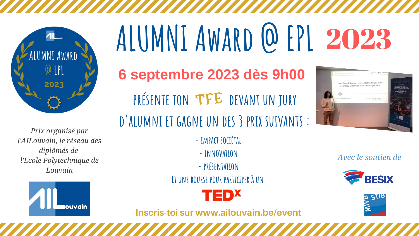 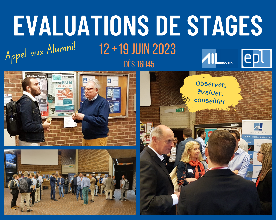 Sainte Barbe  + Visites de chantiers STIB / BESIX + Visite Retrival + Workshops Fresque du Climat, The Week + conférence Cybersécurité, …
[Speaker Notes: … grâce à un programme d’activités  alléchant et créatif … et un FOCUS sur la célébration des 150 ans de notre association et sur le rôle sociétal de l’Ingénieur.e dans la transition
1
50 ans : 1 après-midi et 3 soirées aux formats et publics variés: Expo *Séance Académique, Concerts 100%Alumni, Gala, Journée des famille ( ateliers pour valoriser les filières de l’EPL et le site de LLN) 

Focus sur le rôle sociétal de l’ingénieur dans la transition
Débat
Poursuite de la collaboration avec nos partenaires structurels HR
Engineetech :Plateforme Employer Branding et offre d’emploi 
Upskills ( Offre d’un trajet de formation technique 
Betuned (Support HR) New]
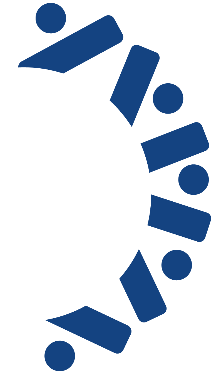 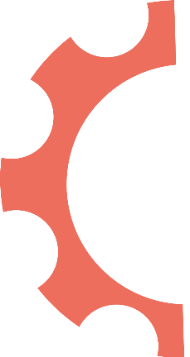 Programme d’activités 2023
En collaboration avec et au service de NOTRE ECOSYSTEME
Avec nos Alumnis et au-delà
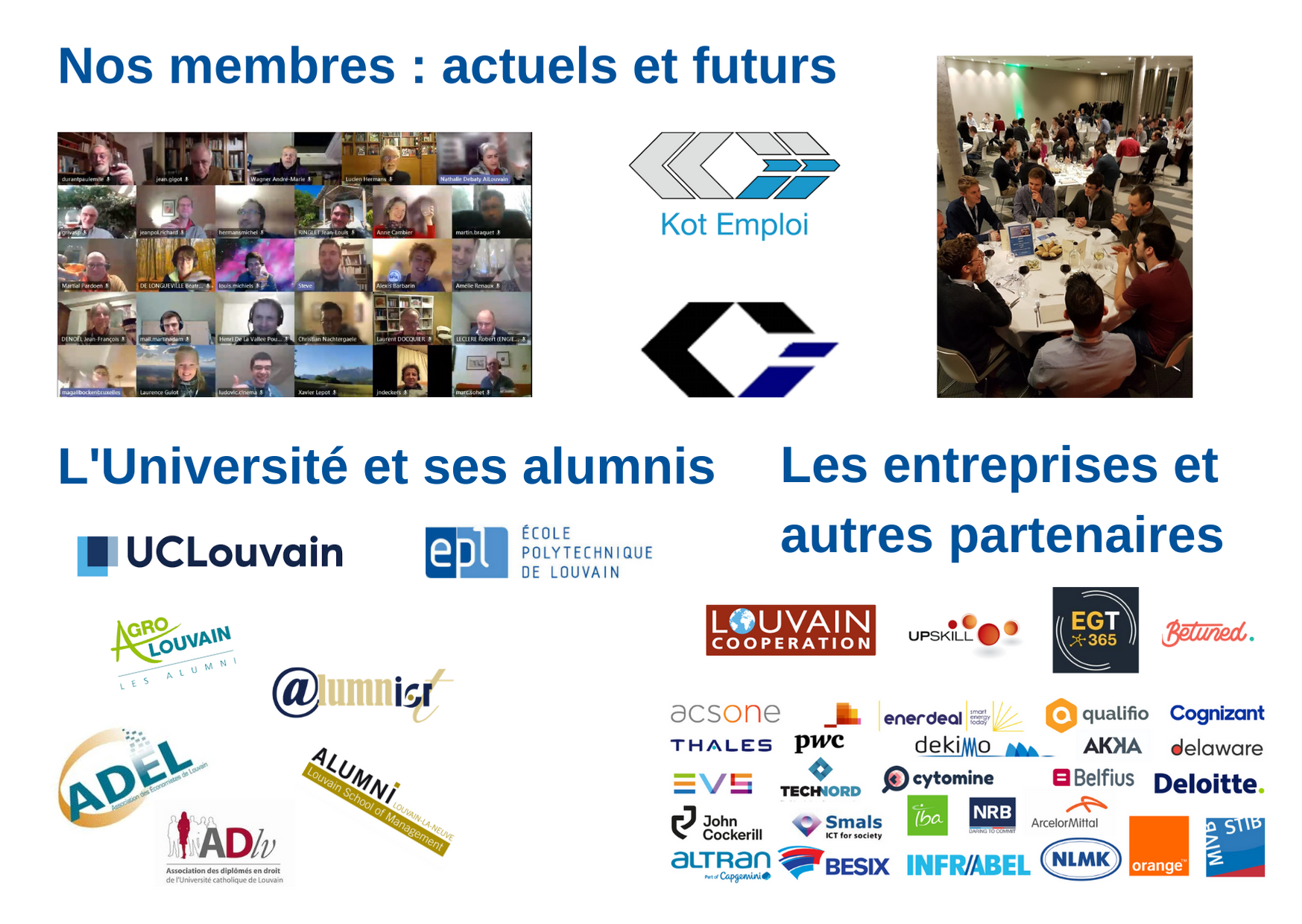 [Speaker Notes: Parler de nos partenaires et surtout de notre collaboration avec l’EPL 🡺 soutien dans son plan de développement]
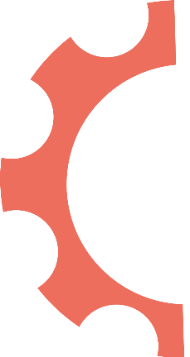 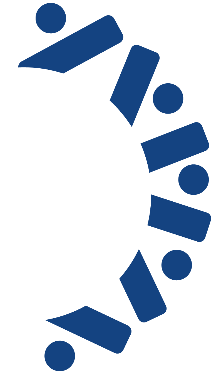 Programme d’activités 2023, dans la continuité
Focus sur 4 publics cibles
Les Alumni à l’étranger 
 GT AILouvain International, diffusion conférence enregistrées, Simulation d’interviews, …

2. Les futurs Alumni 
 susciter des vocations chez les jeunes et notamment chez les jeunes femmes

3. Les étudiants bientôt diplômés 
 Job discovery, Simulations d’Iws, évaluations de stages, IT Jobs Exchange, Internships Night, Alumni Award…

4. Tous les Alumni
 conférences, workshops, séminaires, formations
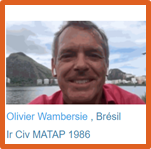 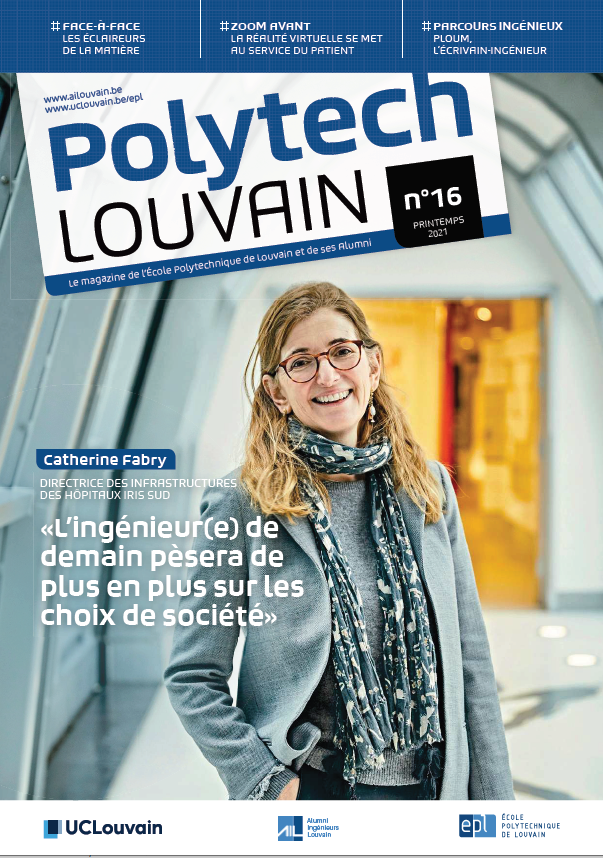 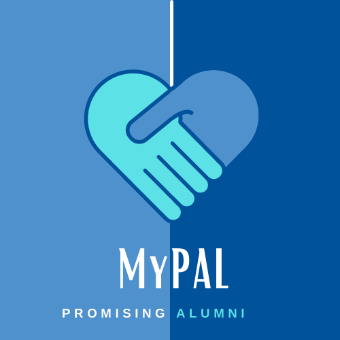 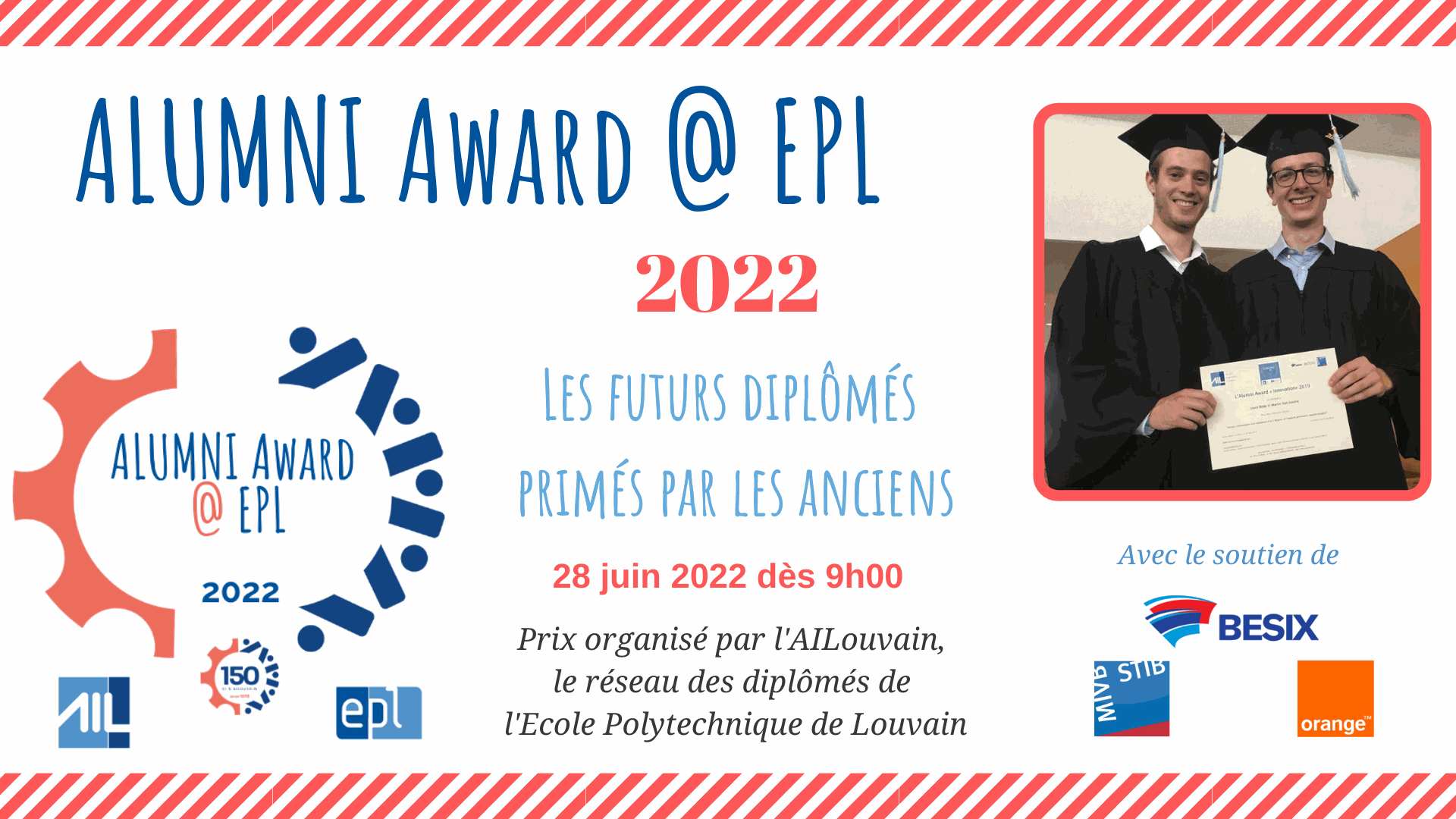 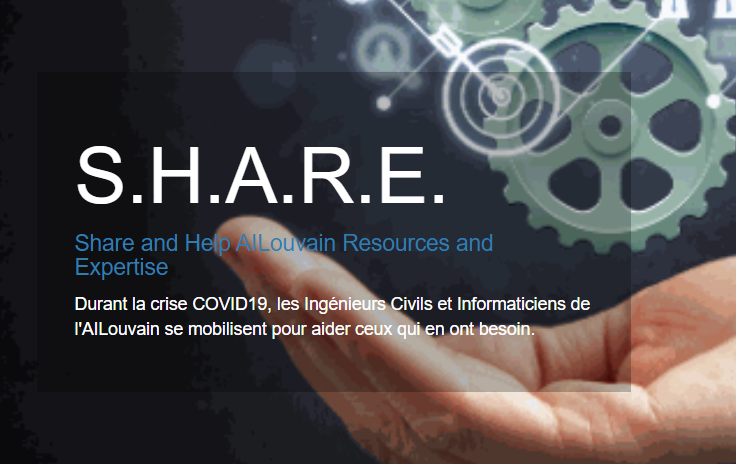 [Speaker Notes: Diffusion de leurs témoignages (capsules « Un réseau pour moi? »)

Activités virtuelles (évaluation de stages, simulations d’iws)

Enregistrer les conférences pour les mettre à disposition

GT AILouvain à l’international]
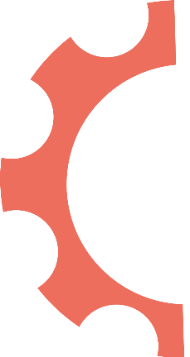 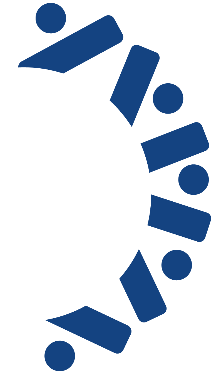 AG AILouvain 2022
Résultats financiers 2022 et budget 2023

Présentation et approbation des comptes de l’exercice 2022
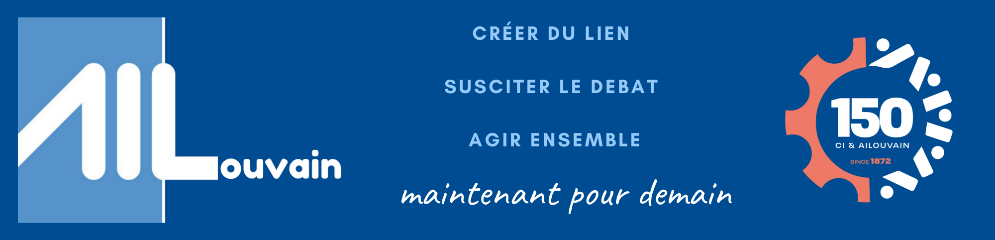 Défi financier relevé dans une conjoncture difficile
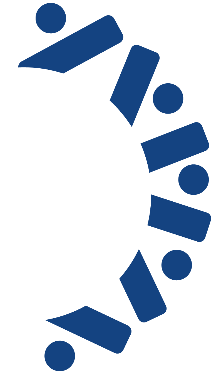 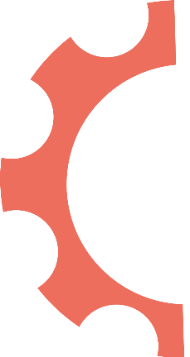 La situation financière est saine, preuve de la résilience de notre business model
La situation financière est saine grâce à des memberships et des partenariats entreprises encore en augmentation. Ceci nous permet de financer les événements en diminuant les frais de participation pour les membres
Il semblerait néanmoins que nous ayons atteint les limites de notre business model, en ce qui concerne les partenariats entreprise.
Pour des facilités de gestion opérationnelle et de gestion du cash, et pour partiellement financer les 150 ans, nous avons dégagé 20 k€ des fonds, sur 2023. En plus de ce retrait, nos fonds ont régressés en 2021.
L’année 2022 et l’inflation galopante ont fortement augmenté nos frais.
L’engagement de l’équipe à trouver des solutions innovantes de financement est remarquable. Les compétences commerciales et relationnelles pour développer les partenariats entreprises sont essentielles pour se donner les moyens de nos ambitions.
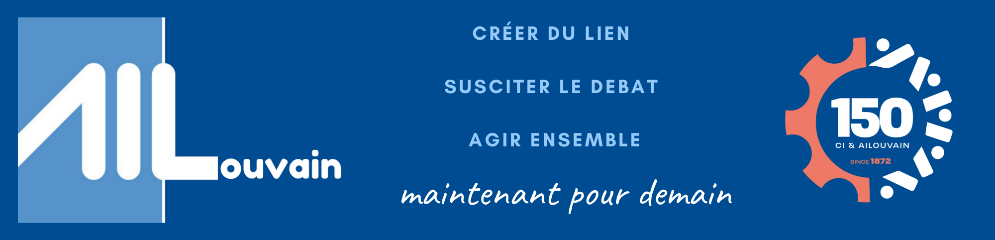 [Speaker Notes: A adapter 🡺 facture Odoo

Bénéfice 1ere fois depuis x années…]
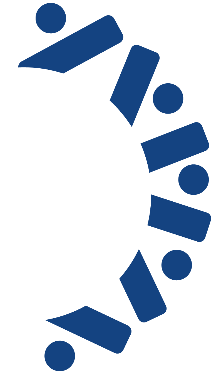 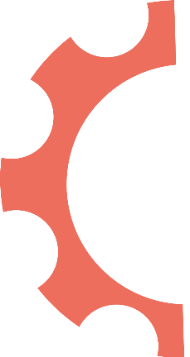 Résultats 2022 en léger déficit
Léger déficit sur 2022 (1.186,02 € hors 150 ans)
Très mauvaise année avec moins-value des fonds
Rentrée stabilisée, on atteint le plafond de notre modèle
Difficulté à auto-financer les dépenses des évènements
Augmentation des dépenses due à l’inflation
[Speaker Notes: A adapter]
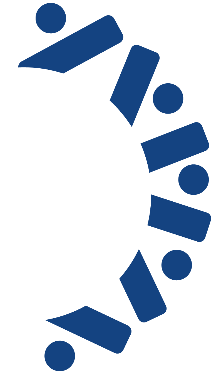 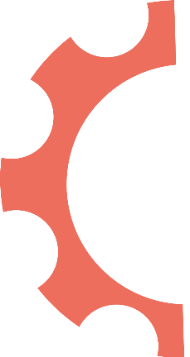 Focus 150 ans
Excellent bilan financier pour les 150 ans, presque’auto-financés
Evènement presque à l’équilibre grâce à un prélèvement de 15 k€ du fonds.
Situation approximative (car pas de séparation en terme de mouvements TVA).
Situation beaucoup plus positive qu’espérée et investissement à capitaliser
[Speaker Notes: A adapter 🡺 facture Odoo

Bénéfice 1ere fois depuis x années…]
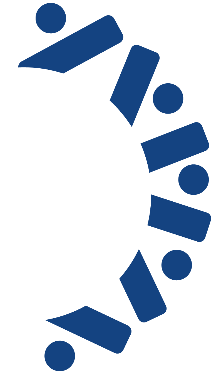 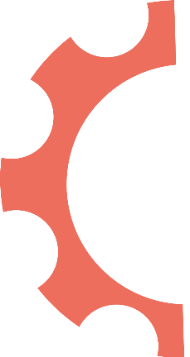 Budget 2023
Nous mettons tout en œuvre pour réaliser un budget en équilibre, votre contribution pour nous aider est bienvenue
On ne pourra pas aller chercher plus de 90.000 €
Tentative de diminuer le delta pour les évènements
Prévision d’une augmentation de 4%
Augmentation de notre loyer par l’UCLouvain
[Speaker Notes: A adapter 🡺 facture Odoo

Bénéfice 1ere fois depuis x années…]
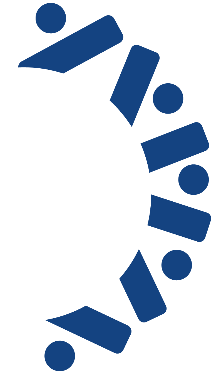 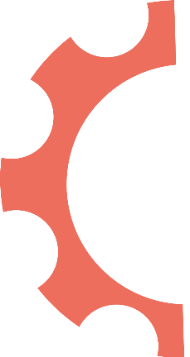 Gestion des fonds en bon père de famille
En 2022, grosse moins-value d’un peu moins de 25.000 euros.
La situation semble repartir positivement pour le moment (au 14 février 2023).
Et prélèvement de 20.000 euros prévu sur 2023 pour financer les 150 ans.
26
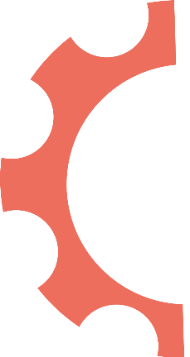 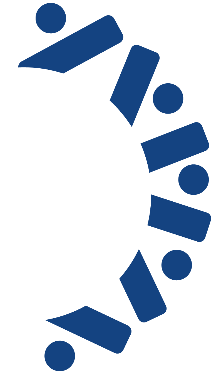 AG AILouvain 2022
Décharge aux administrateurs et composition du CA
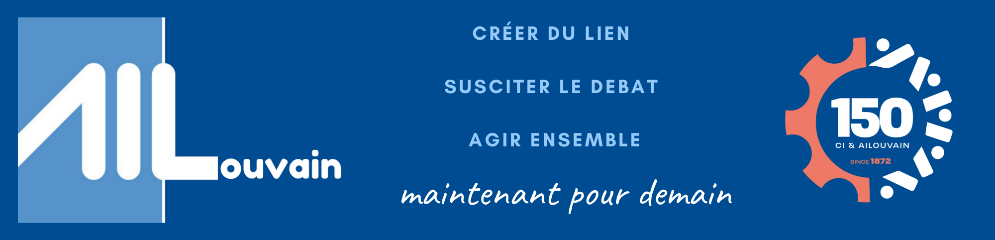 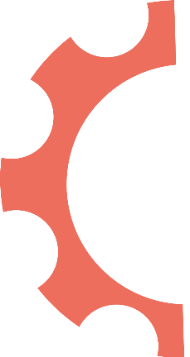 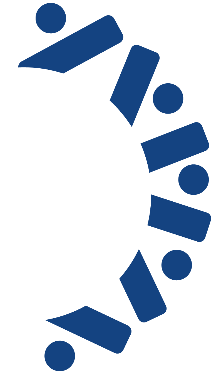 Décharge aux administrateurs
28
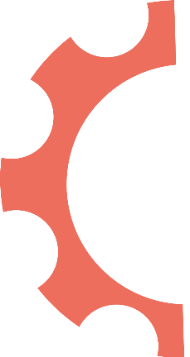 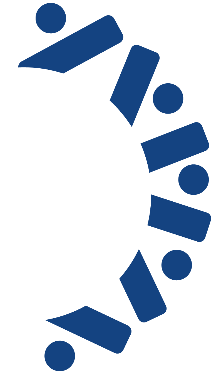 Candidats
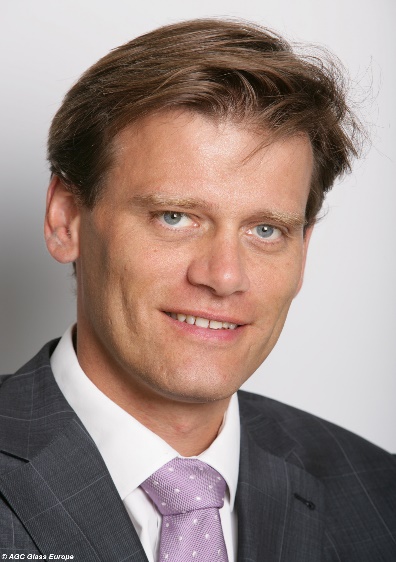 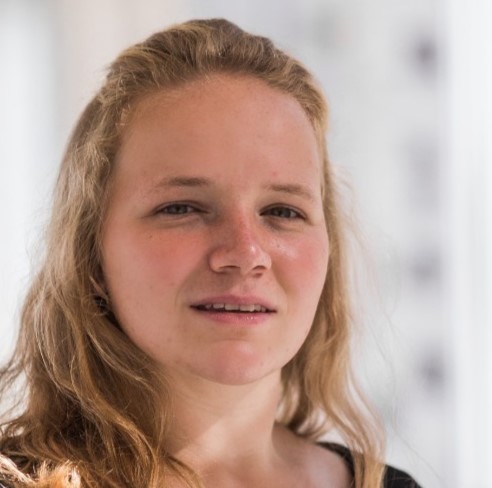 Margo 
HAUWAERT
Ingénieur Civil Electroméca 
2020 – Doctorante EPL
Candidate Administratrice
Marc 
VAN DEN NESTE
Ingénieur Civil Chimie & Matériaux 1991
Candidat Administrateur
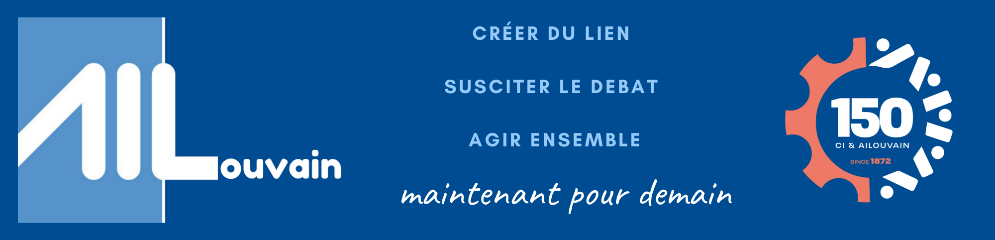 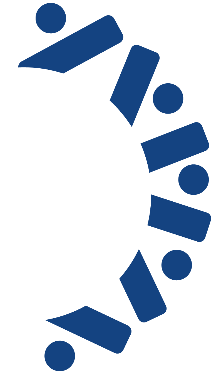 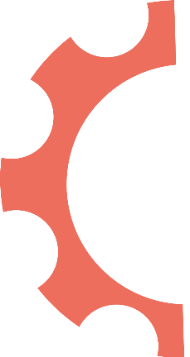 Le CONSEIL d’ADMINISTRATION 2022
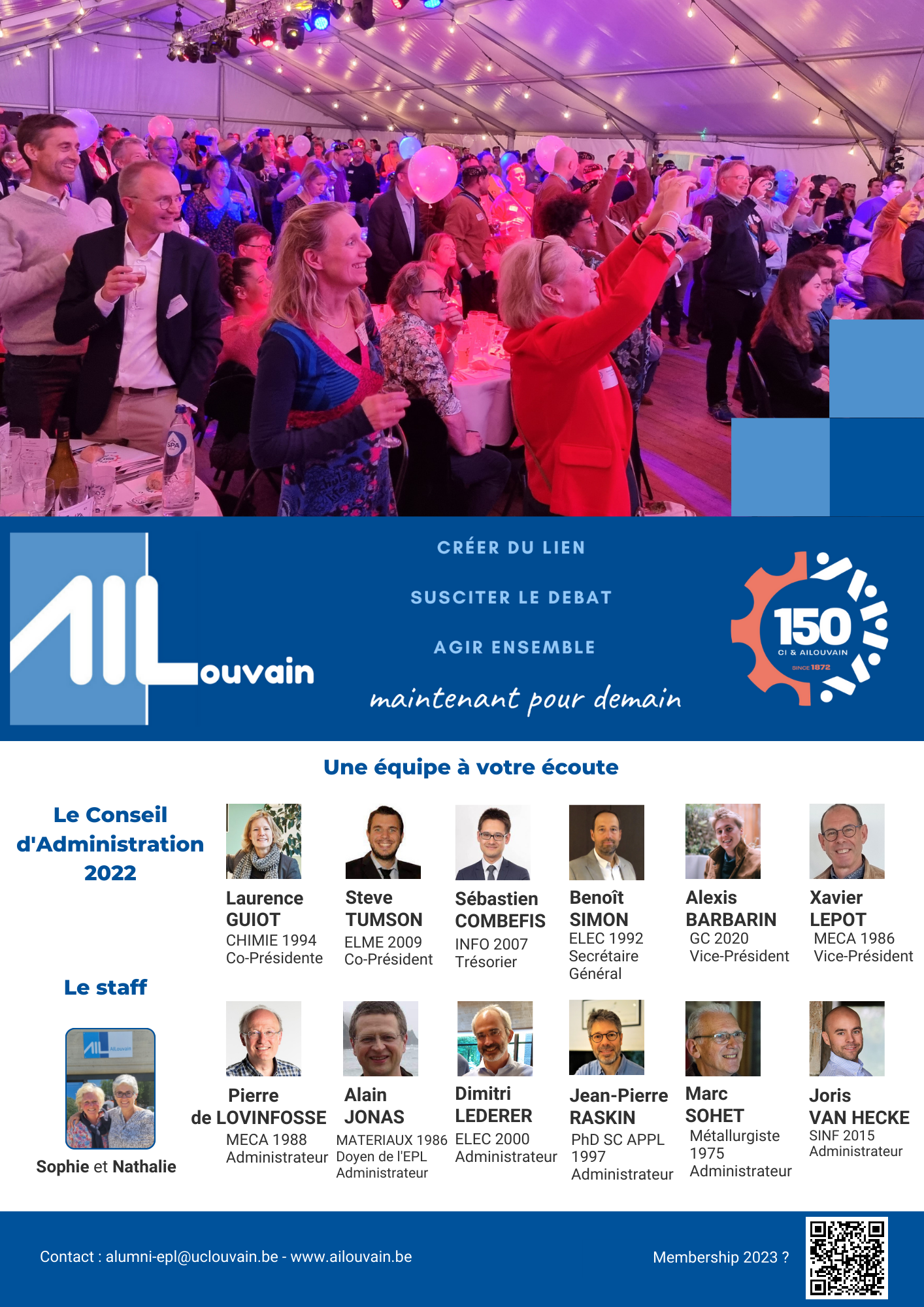 Equipe Opérationnelle
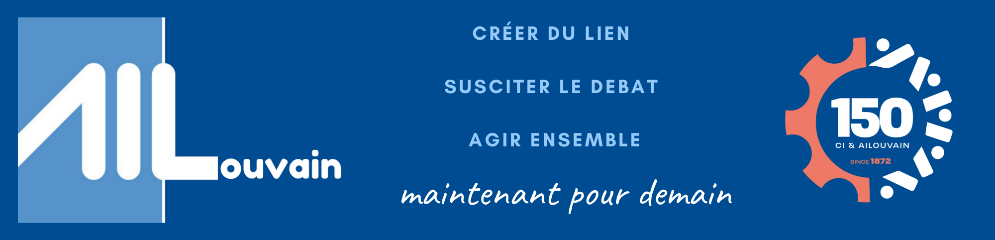 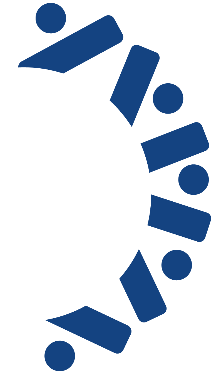 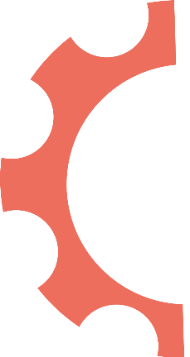 Le CONSEIL d’ADMINISTRATION 2023
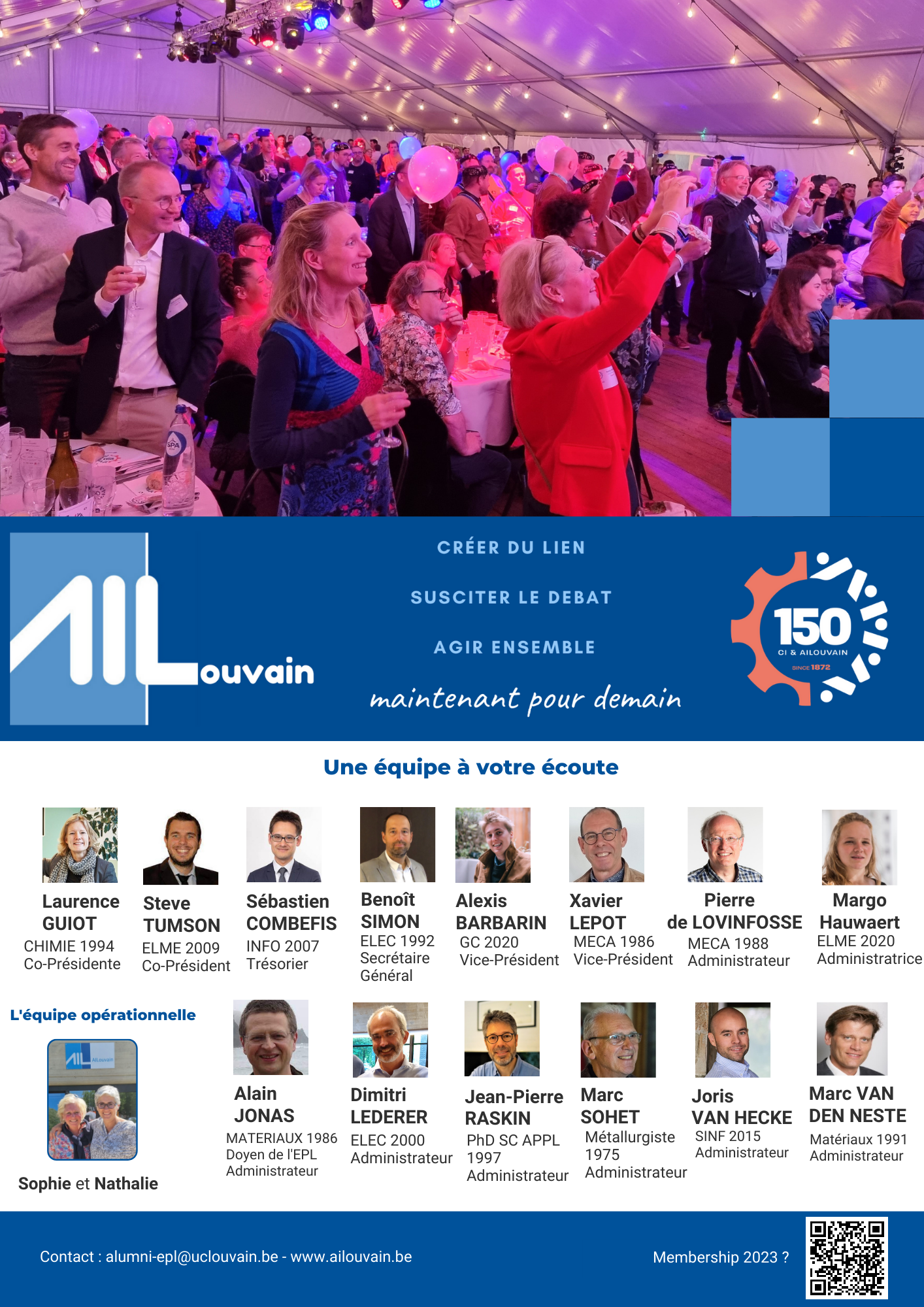 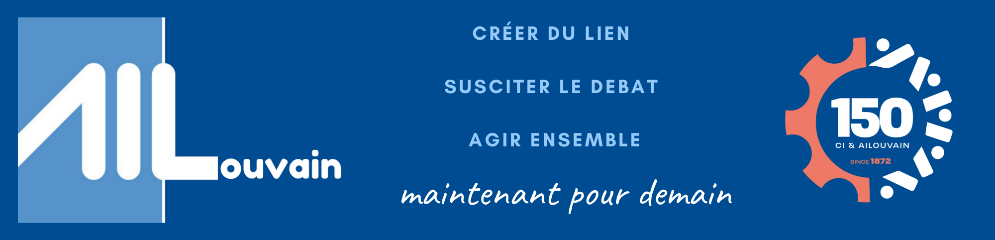 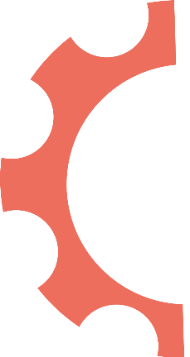 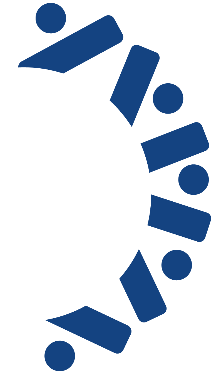 Ordre du Jour: 
AG AILouvain 2022
M.E.R.C.I.  
À nos Membres, nos Partenaires, notre Personnel, notre Conseil d’Administration  

Au plaisir de vous revoir bientôt ☺
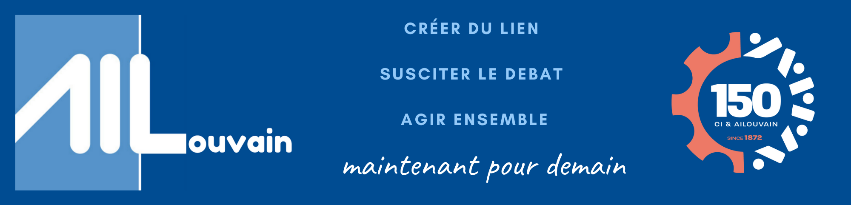 ouvain.be
www.ailouvain.be
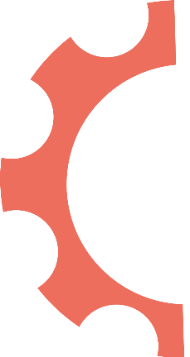 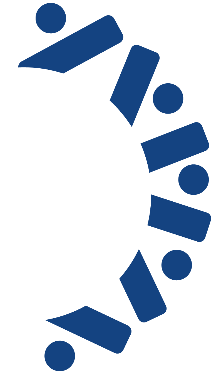 Dialogue et échange
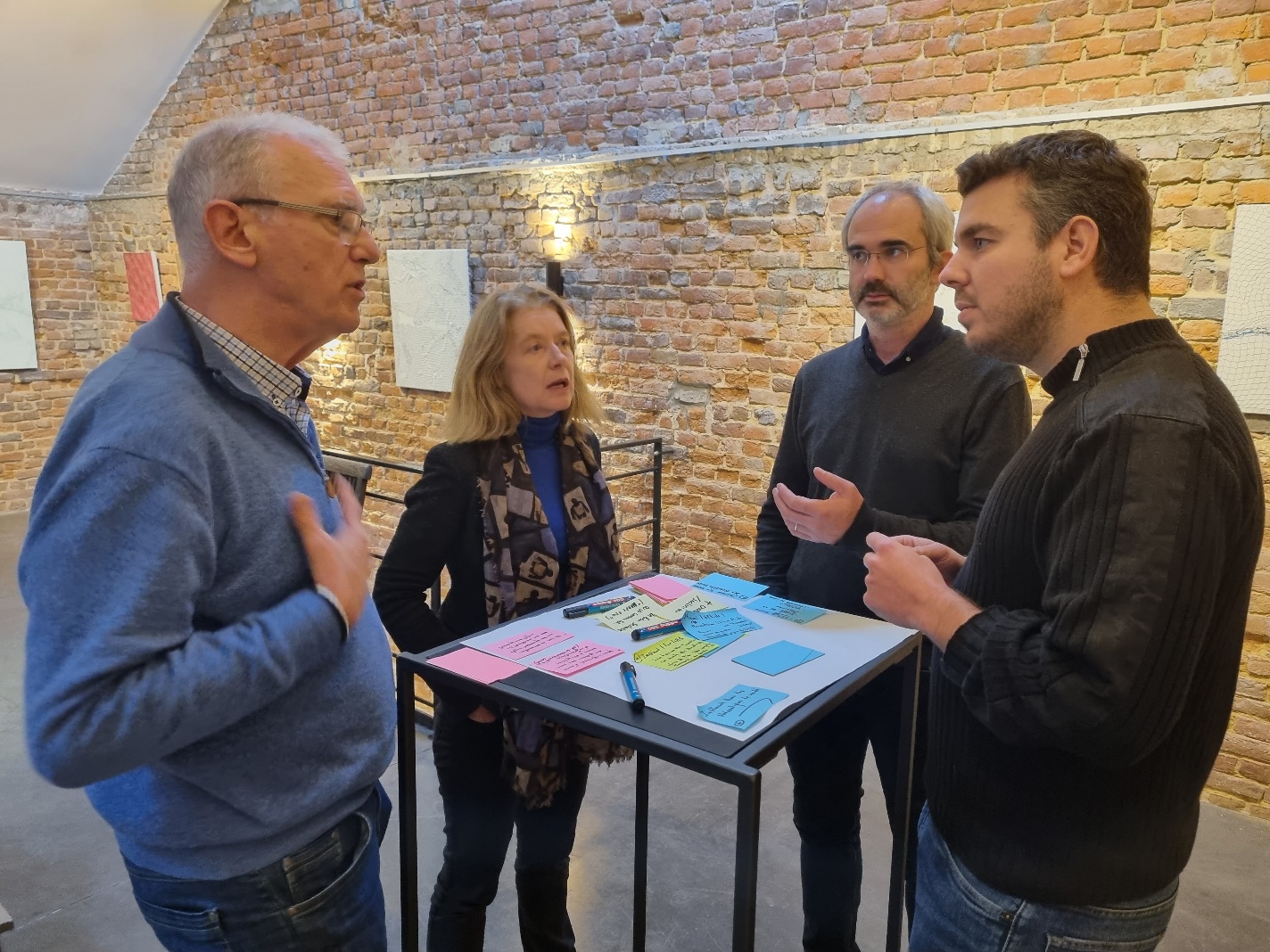 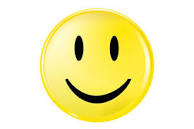 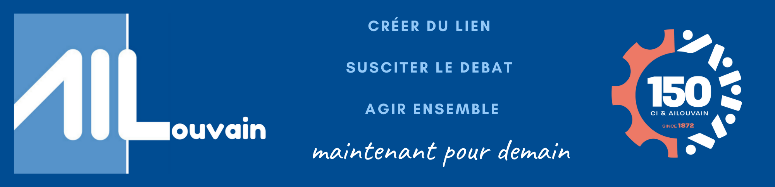 BIENVENUE !
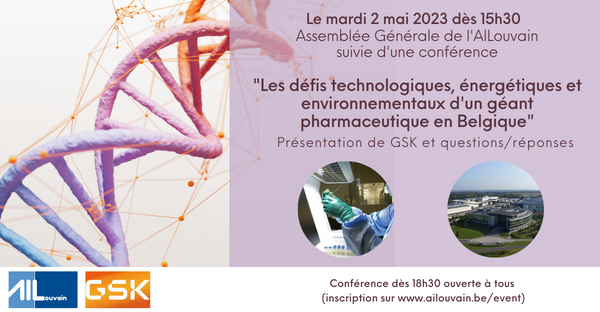 Au menu
18h15 : Accueil

18h30 : Conférence:

Introduction par Laurence GUIOT,  Co-Présidente de l'AILouvain et Head of Engineering & Maintenance GSK

Les vaccins de GSK et le marché du vaccin - Elisabeth Van Damme

Pipeline R&D et le développement de Rixensart ​- Sabine Leclercq​

L’automation pilier de l’innovation​ - Etienne Fockedey

Les lignes de remplissage du futur​ - Sandra Carlino/Philippe Brunot

Nos engagements développement durable ​- Pieter-Jan Deschamps

Questions & Réponses

20h00 : Cocktail dînatoire